Some Components of QA/QC in Soil Testing at NCDA&CS
MASTPAWG 2023
February 22, 2023
David H. Hardy
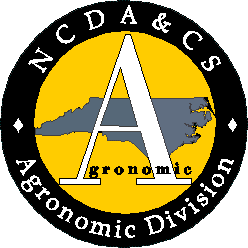 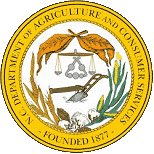 Trained Staff
Standard Operating Procedures – all lab aspects
New staff shadow and train with senior chemist
Ethics training and sign-off
Safety training and job safety analysis at each station
Possible Mistakes / Errors
Samples out of order
Transposing lab numbers
Wrong samples pulled off shelves
Worn scoops
Wrong scoops used
Double scoops
Filter paper failure
ICP carryover
ICP missed vials
Standards / extractants problems
ICP tubing plugs
Contamination of blank / stds
Faulty pH electrode
Pumps not calibrated
Contaminated lab water
Cold lab temperatures
Wrong client gets report
Check Soil- 1 / 36 samples
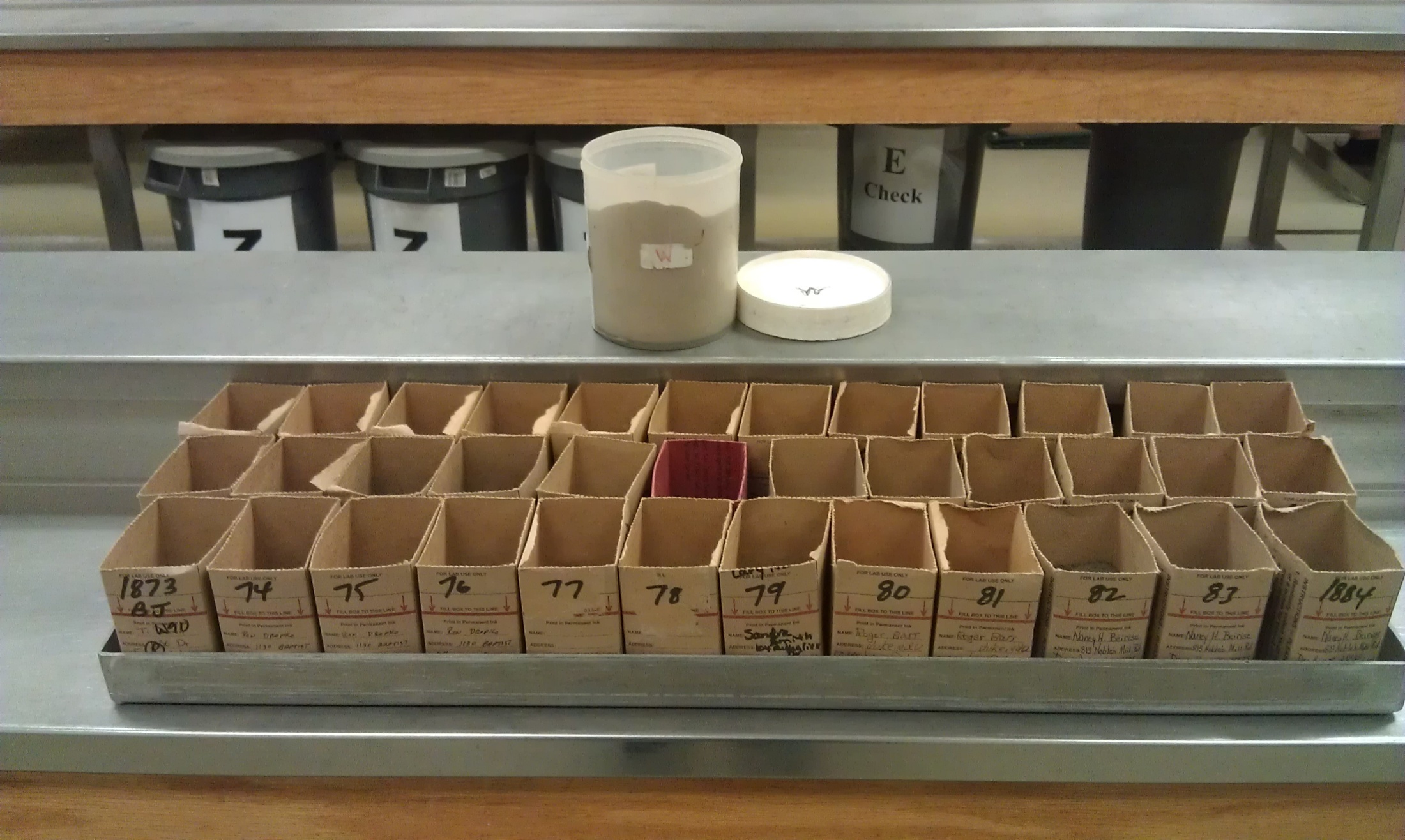 Sample Order / Handling
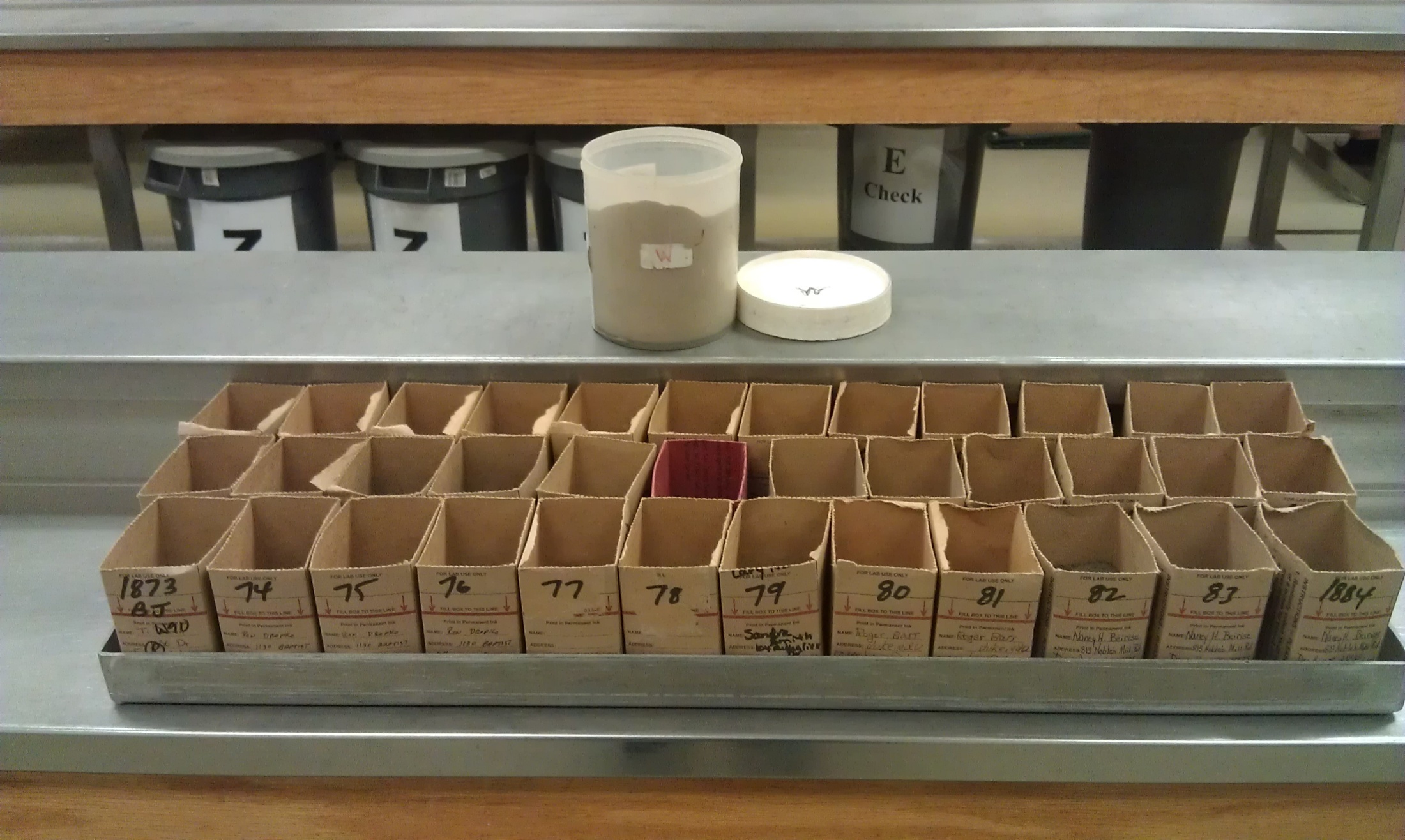 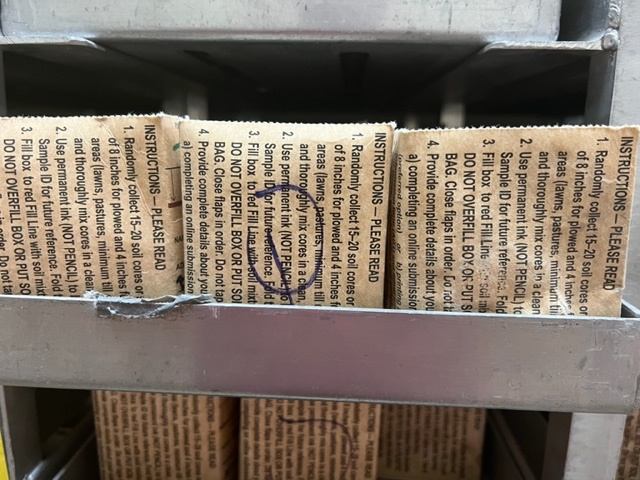 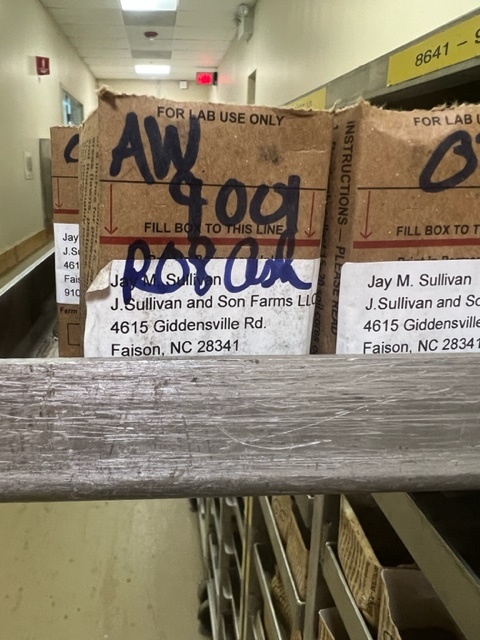 Correct Samples and Correct Scoops
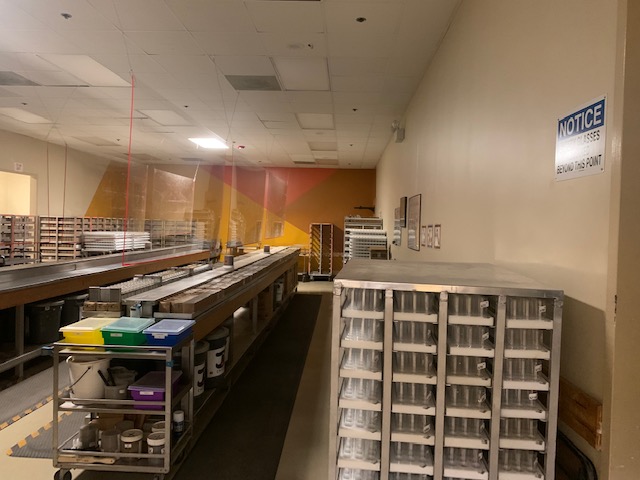 260 sets per series – 3 series
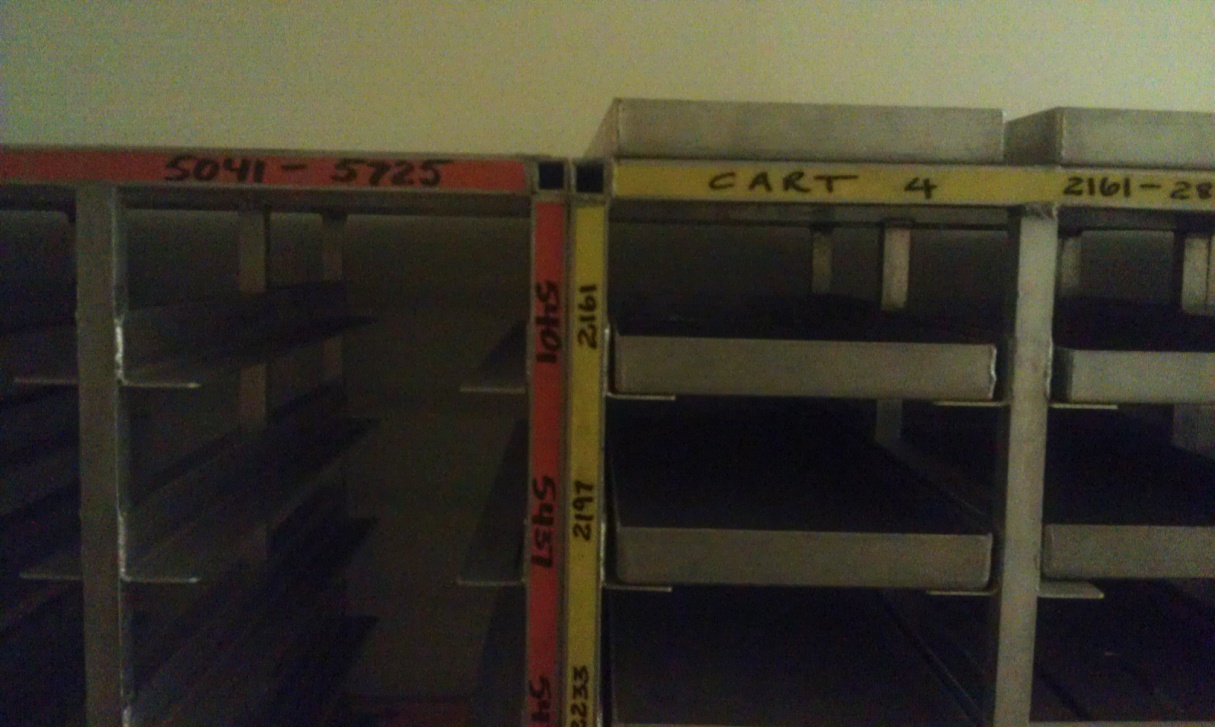 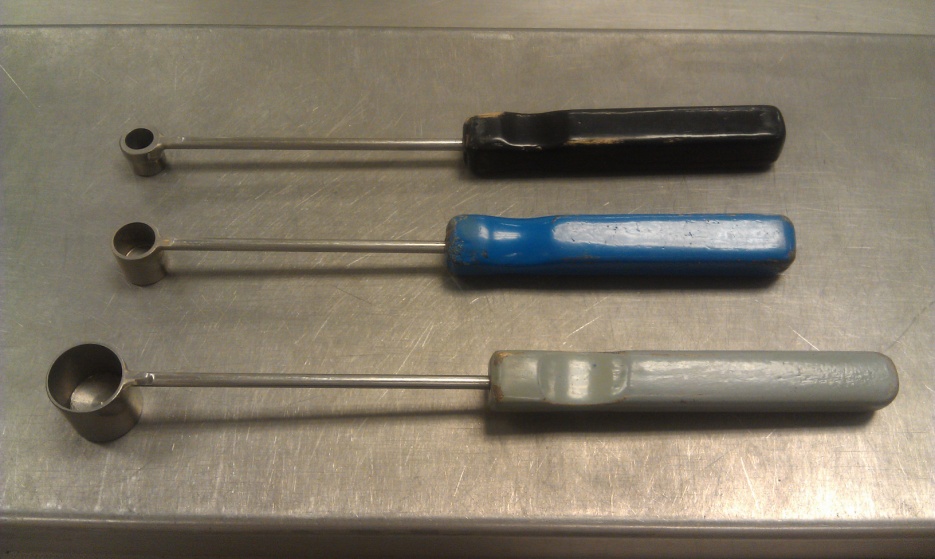 Sample Order & Labeling
Mehlich 3
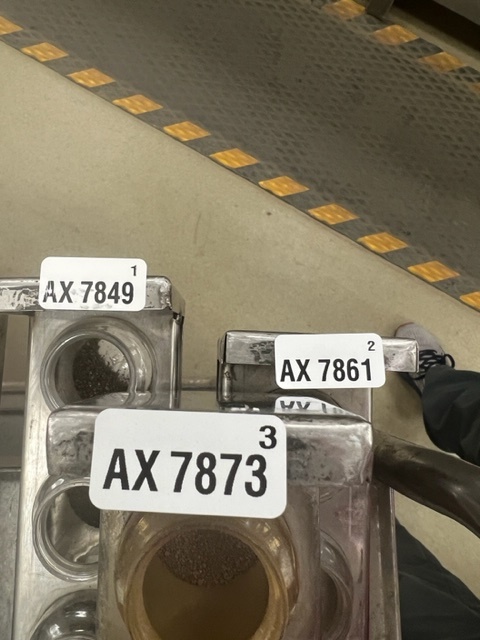 Humic Matter
VW / pH - BpH
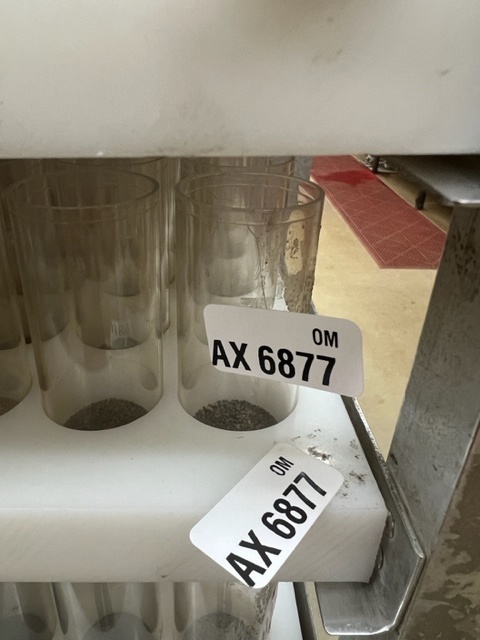 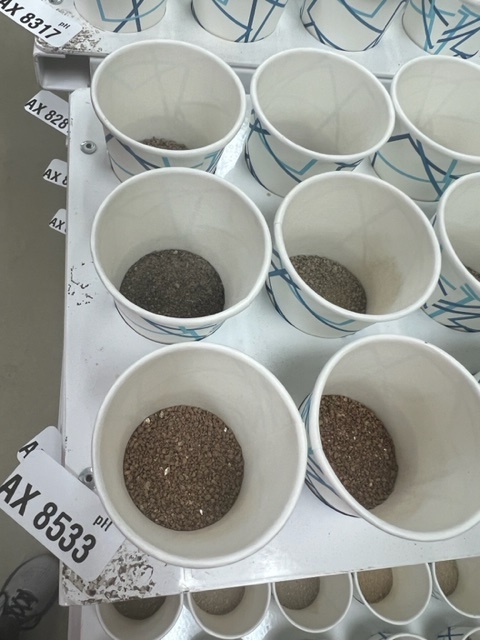 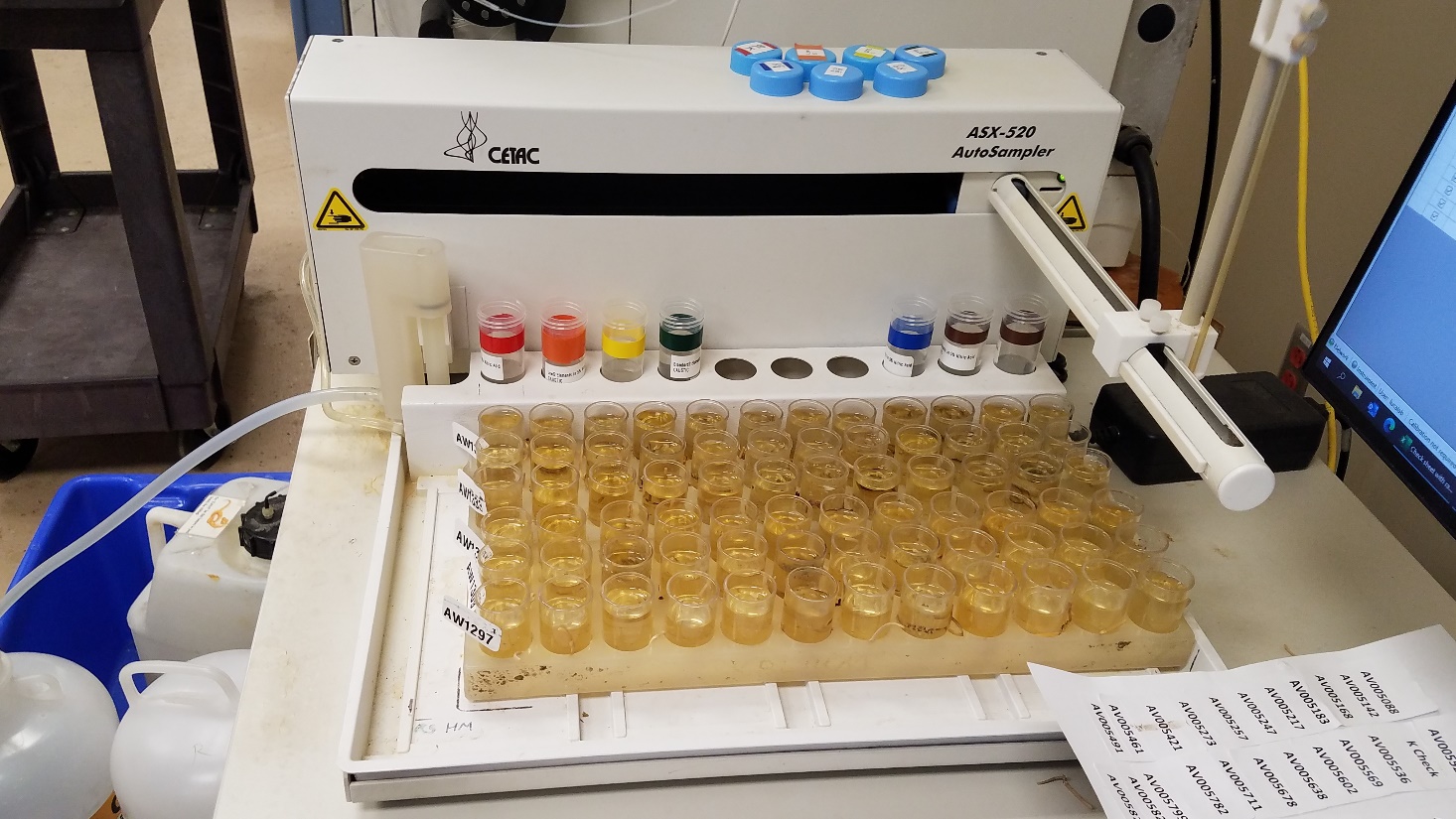 Color & Labeling to Minimize Mistakes / Confusion
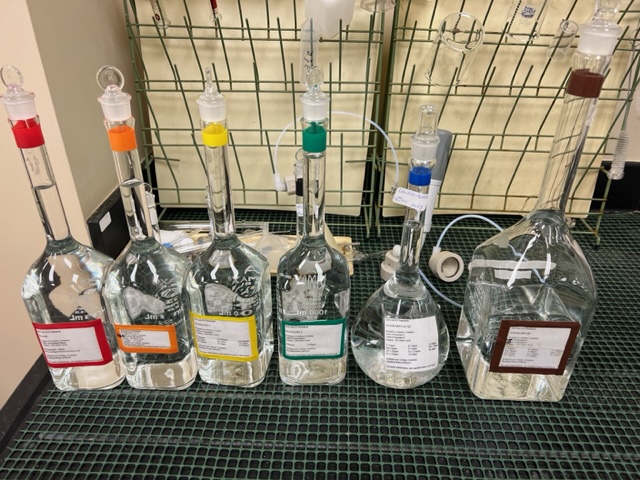 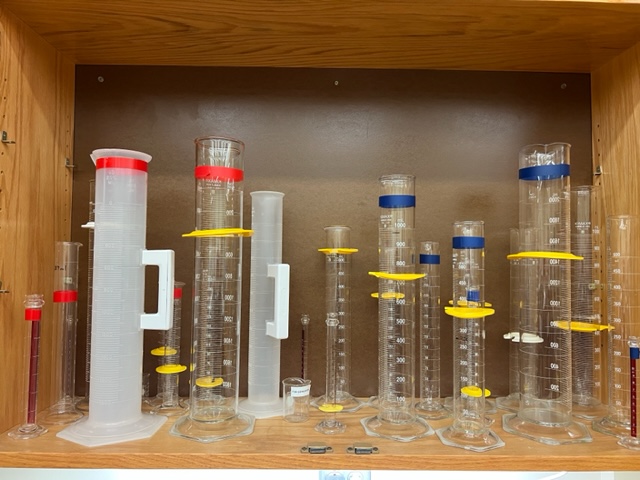 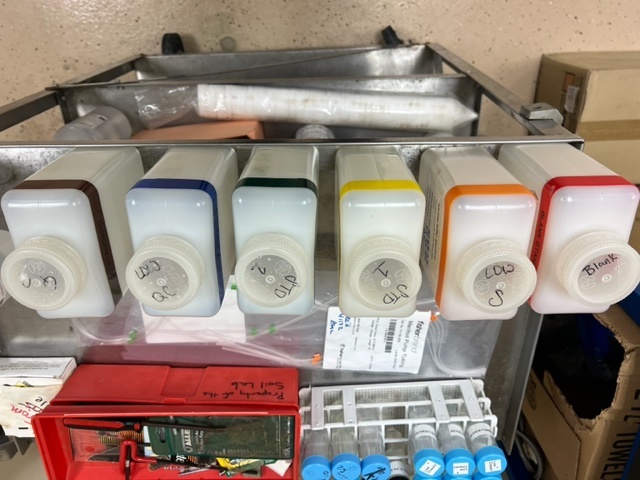 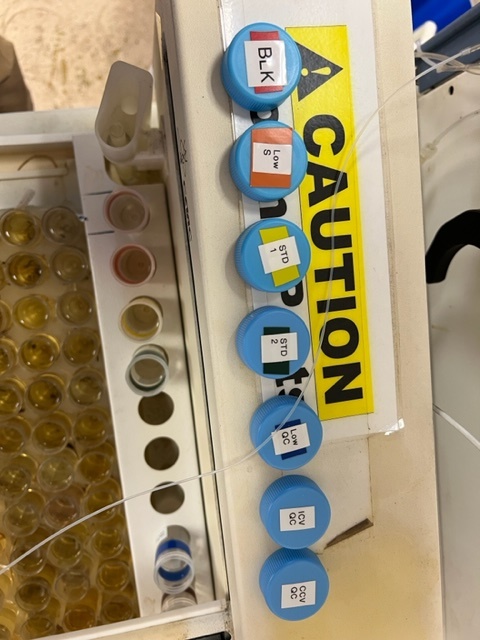 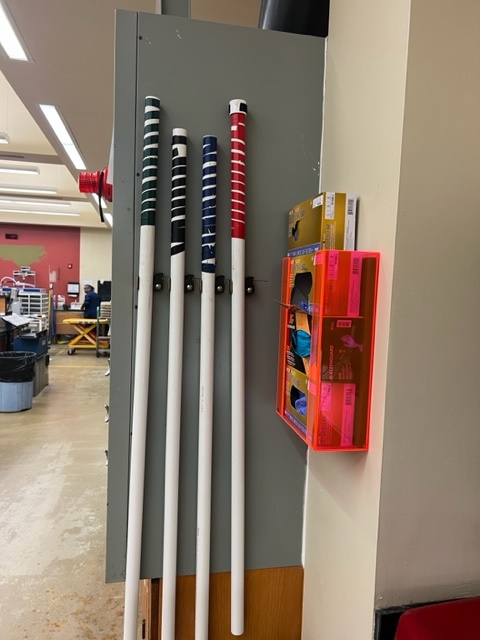 Traceability and Accountability
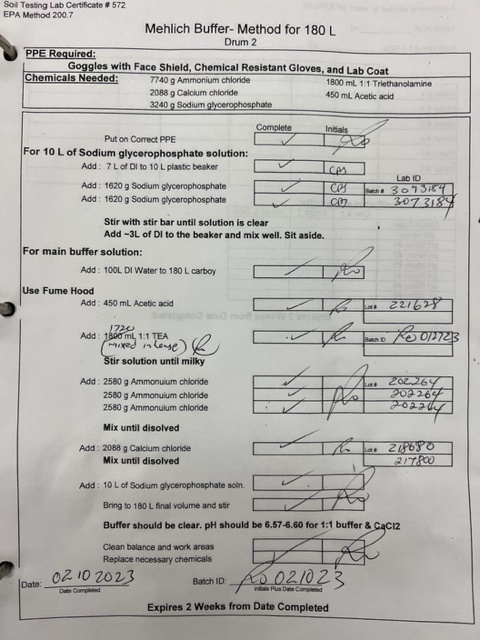 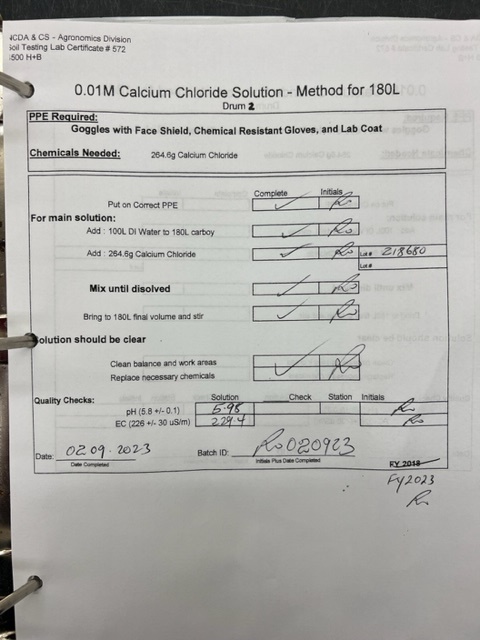 Traceability and Accountability
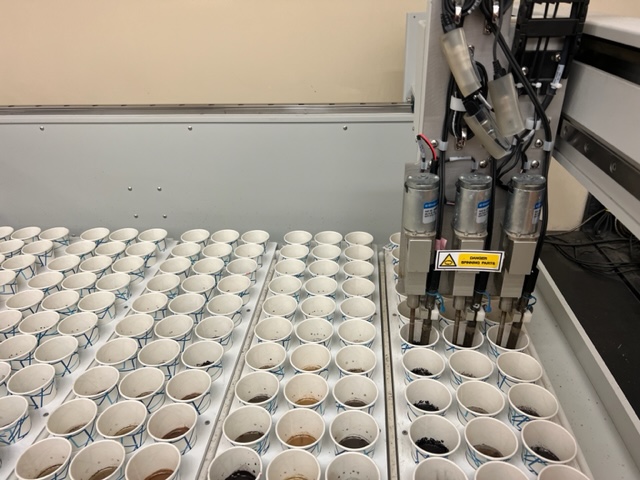 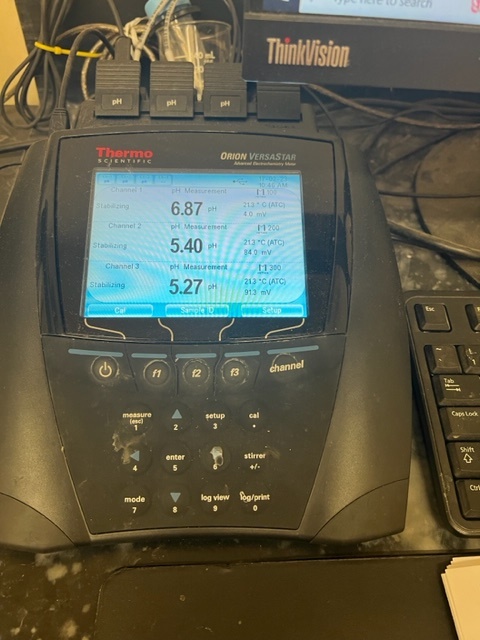 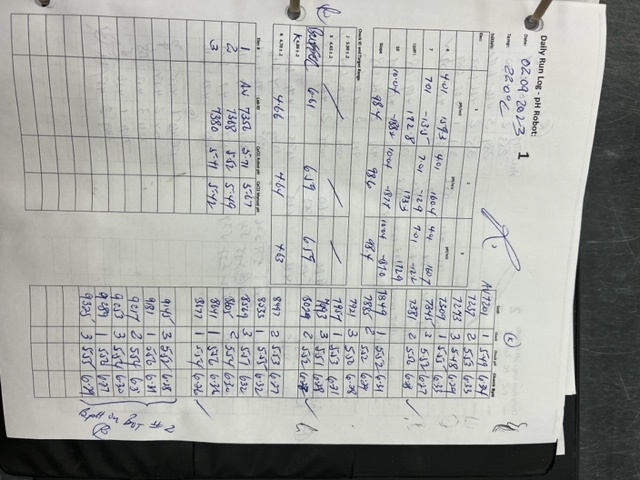 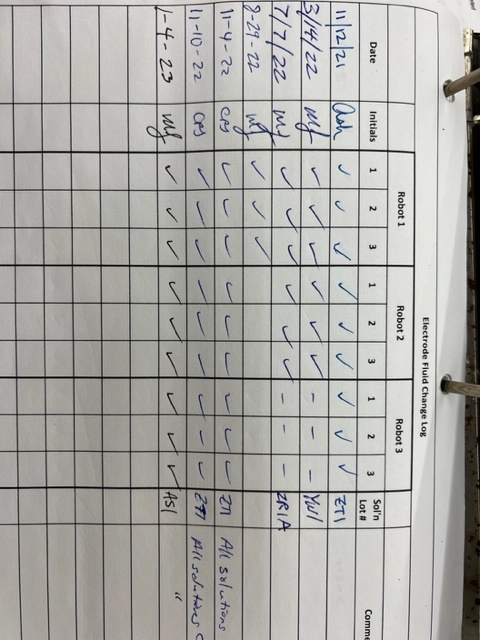 ICP Setup – Speed Component
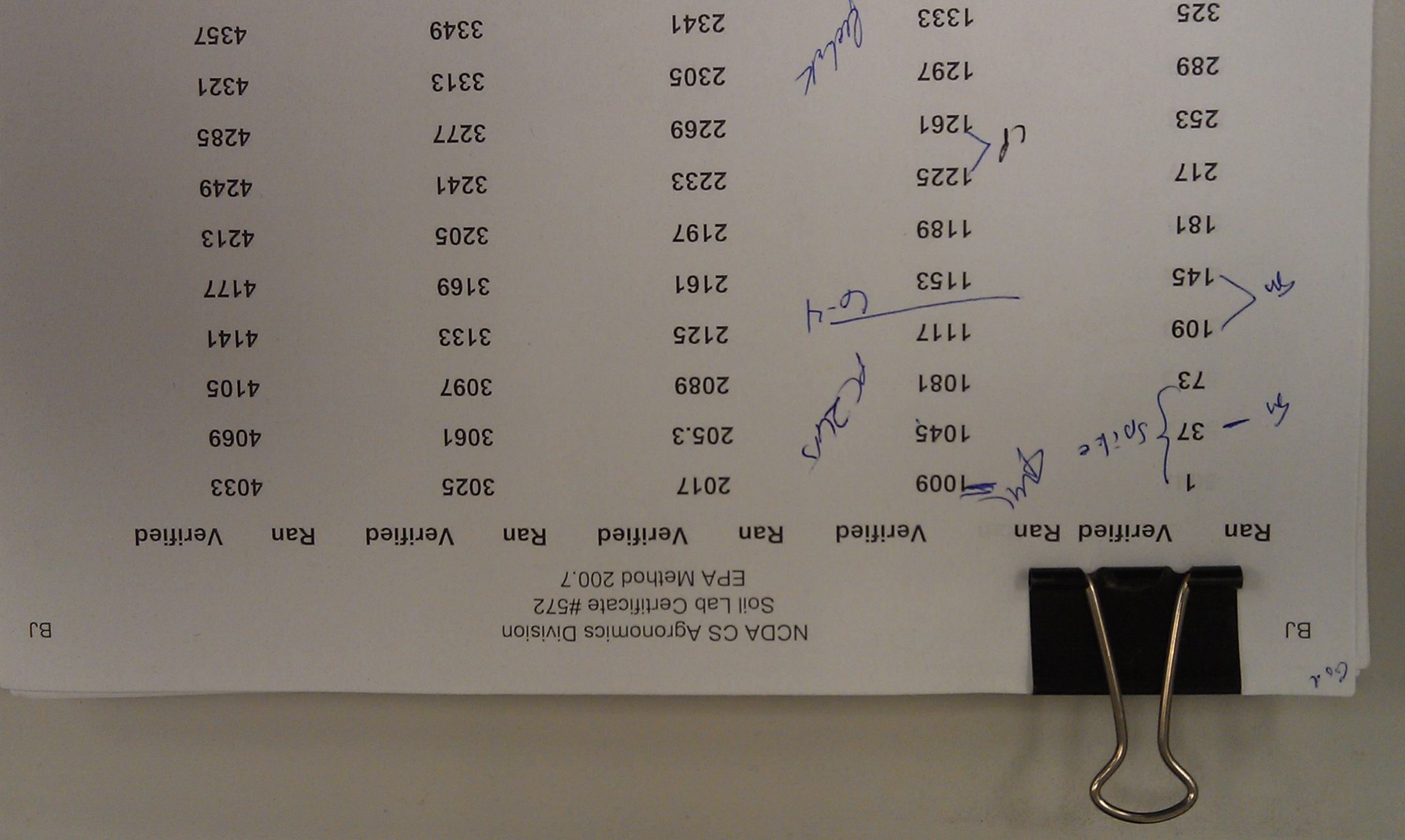 Blank- 5% nitric acid
Standards in 5% nitric acid
Low P, S (Low Std.)
K, Ca, Mg, Na, Mn, Cu, Zn, Al, Fe (Std 1)
P & S  (High Std2)
Low QC (ICV, low QC)
QC (initial) – ICV
Continuous QC (CCV)
Check soil random in set
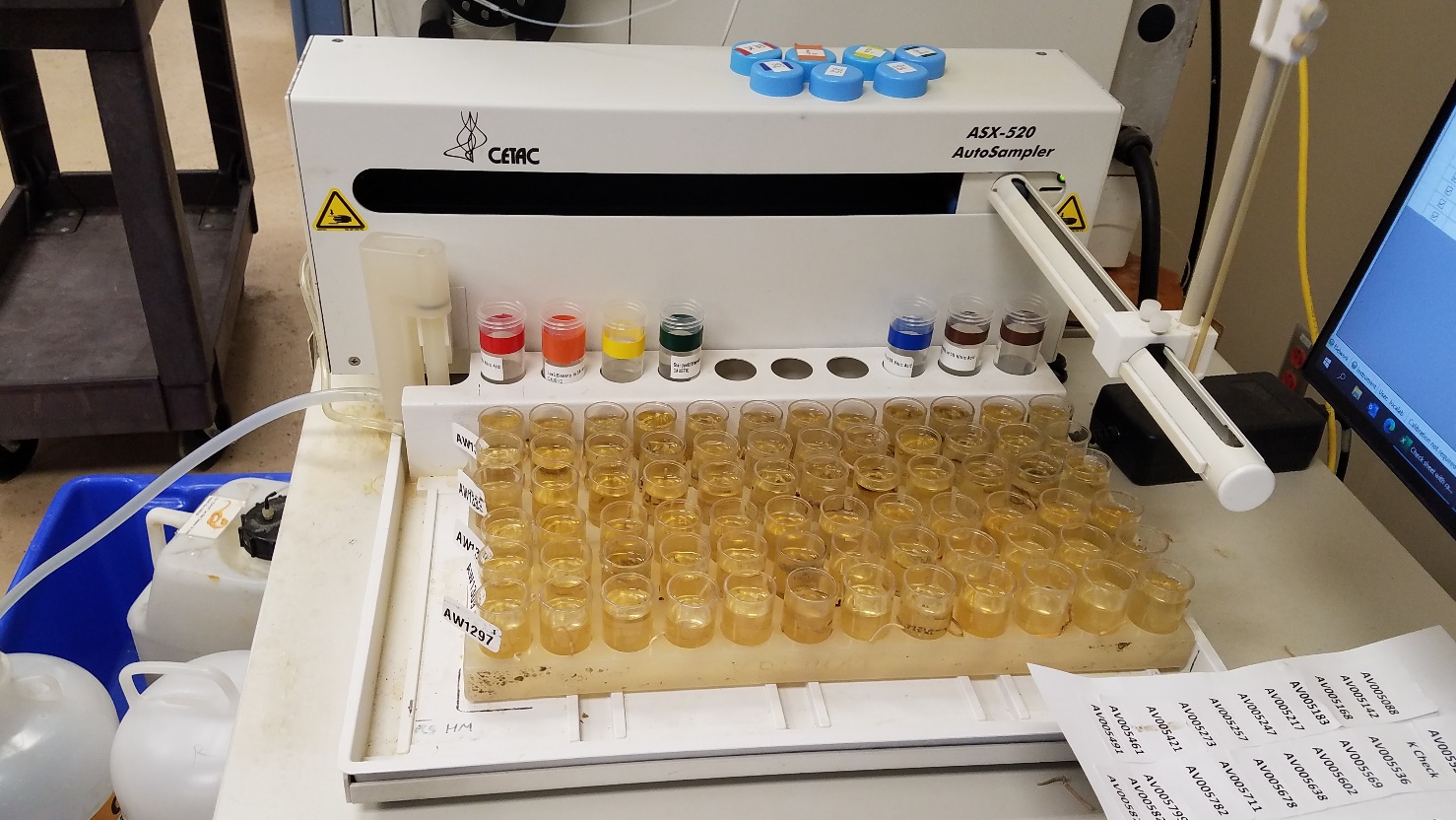 Carefully Set ICP Element Limits
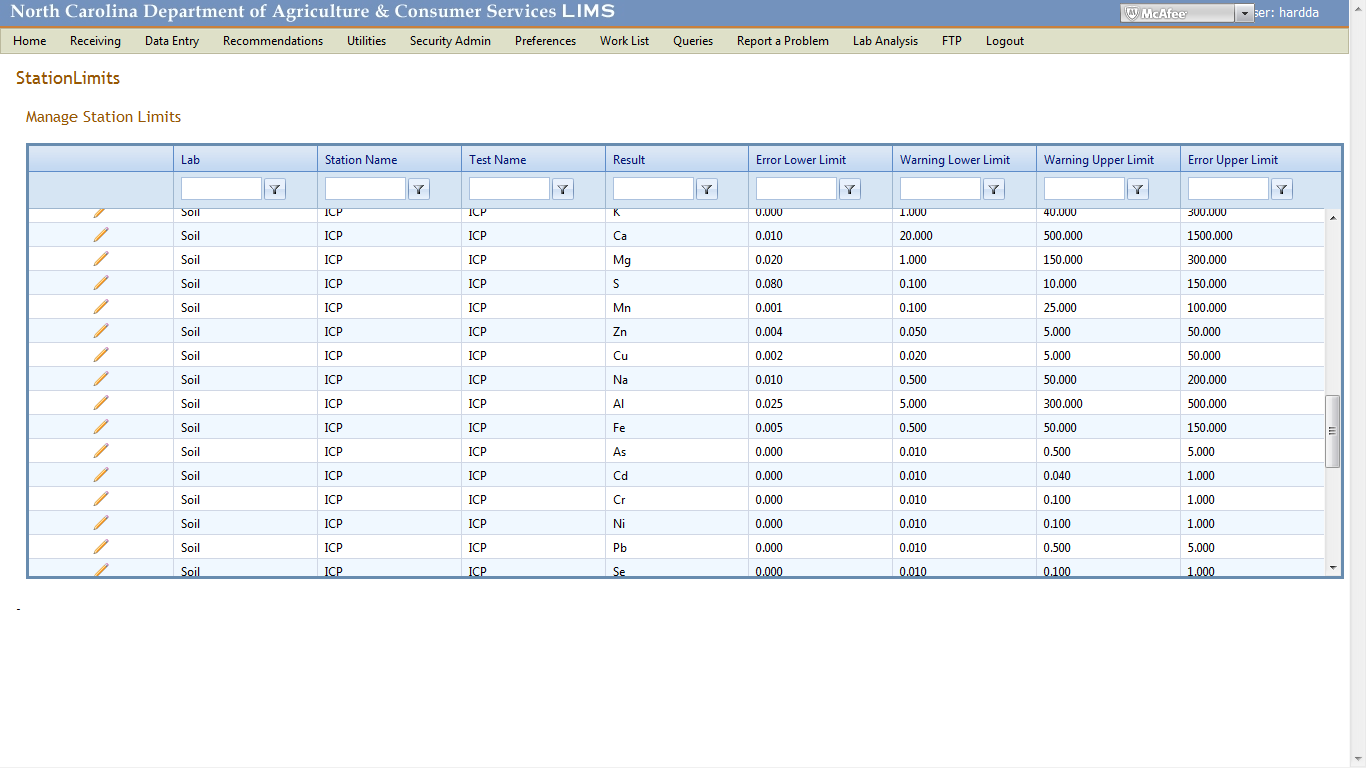 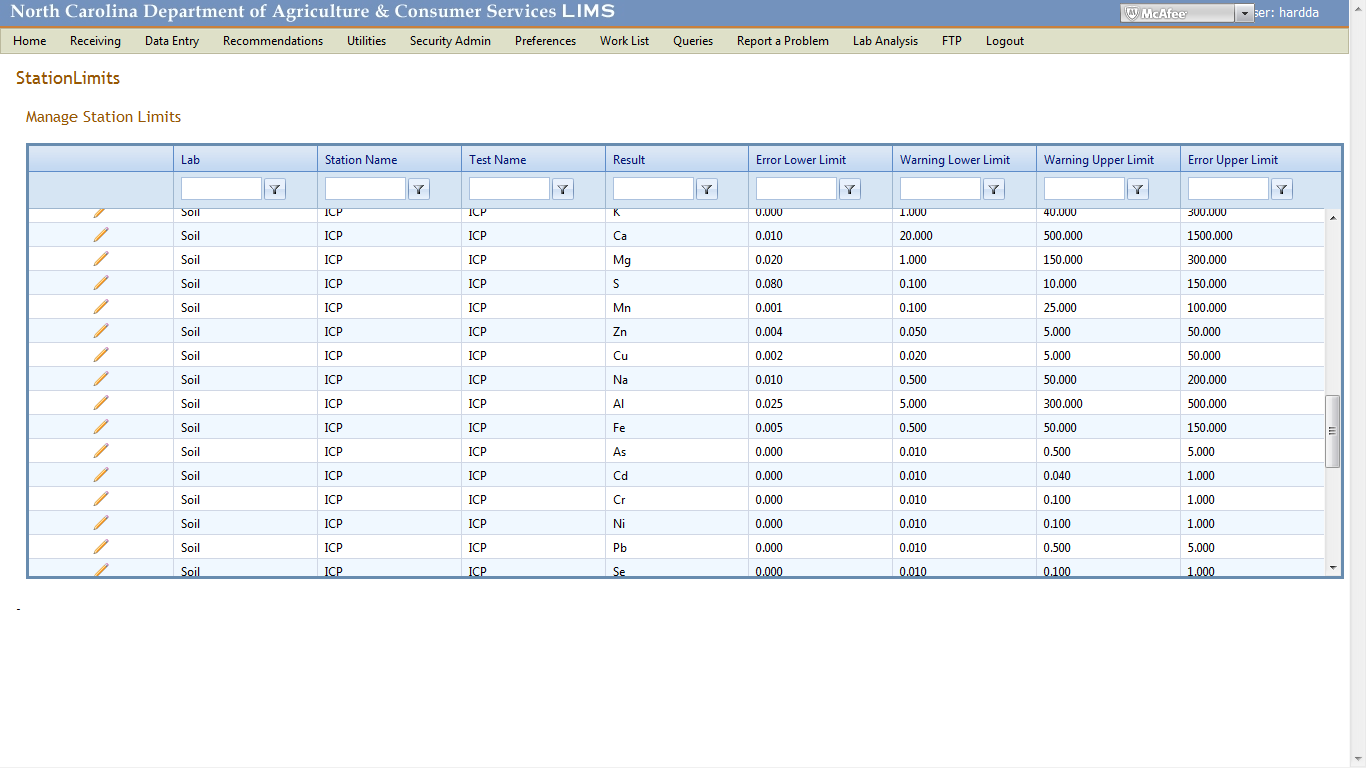 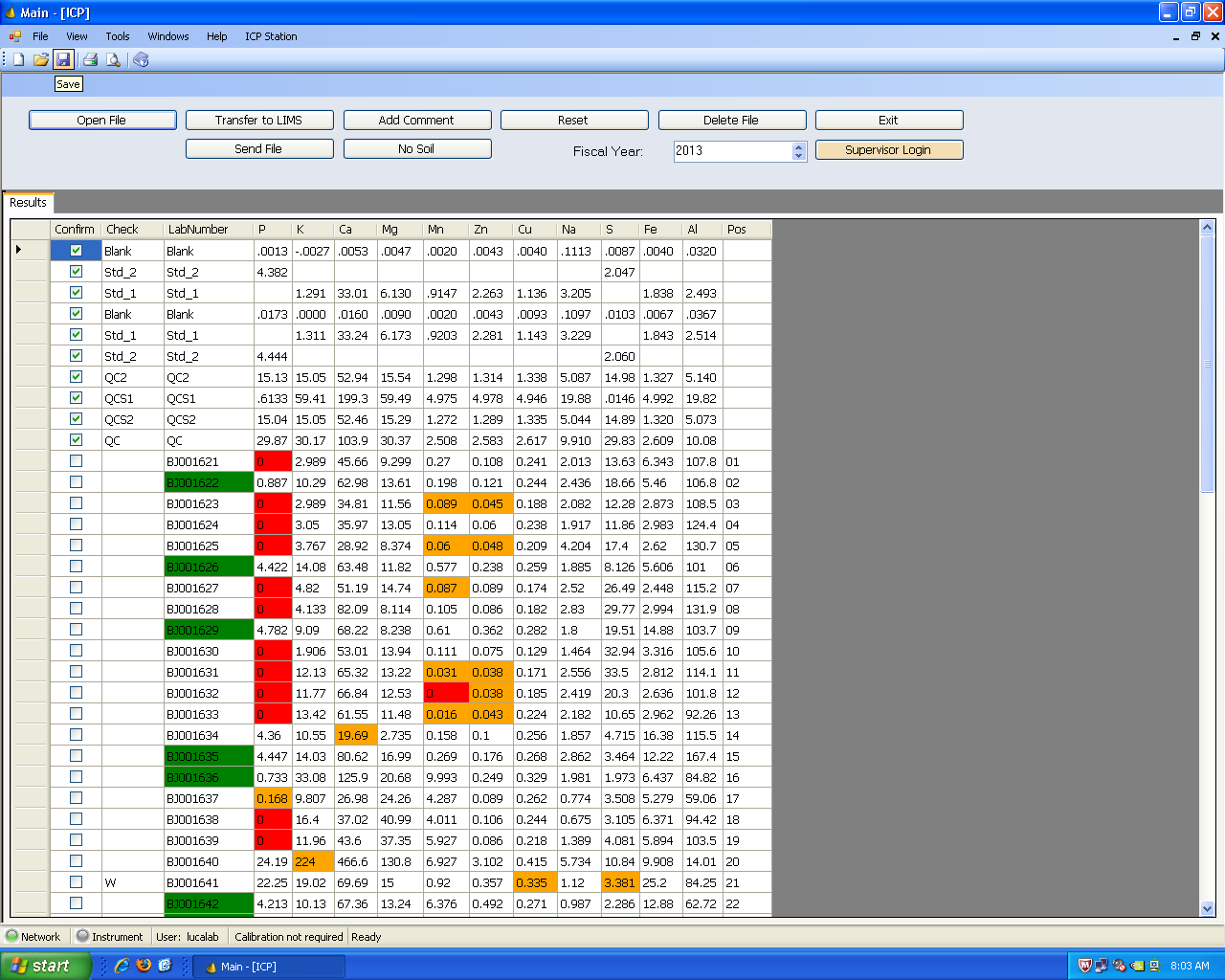 Green – Data in LIMS
Orange – out of range
Warning limit
Red – out of limit
        Error limit
Check sample
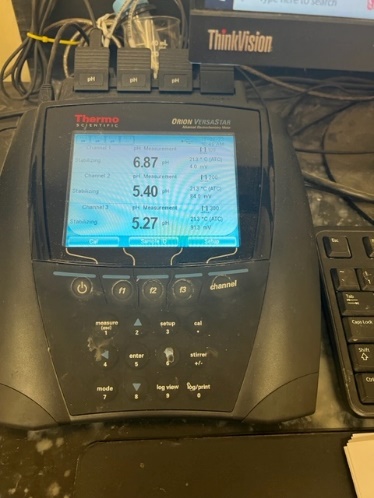 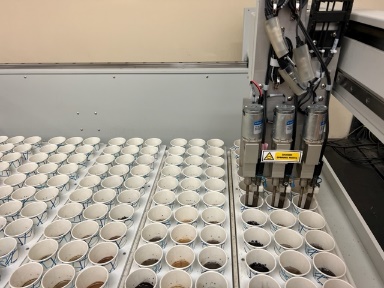 pH / BpH       Stds- 4, 7, 10
Check Sample Preparation
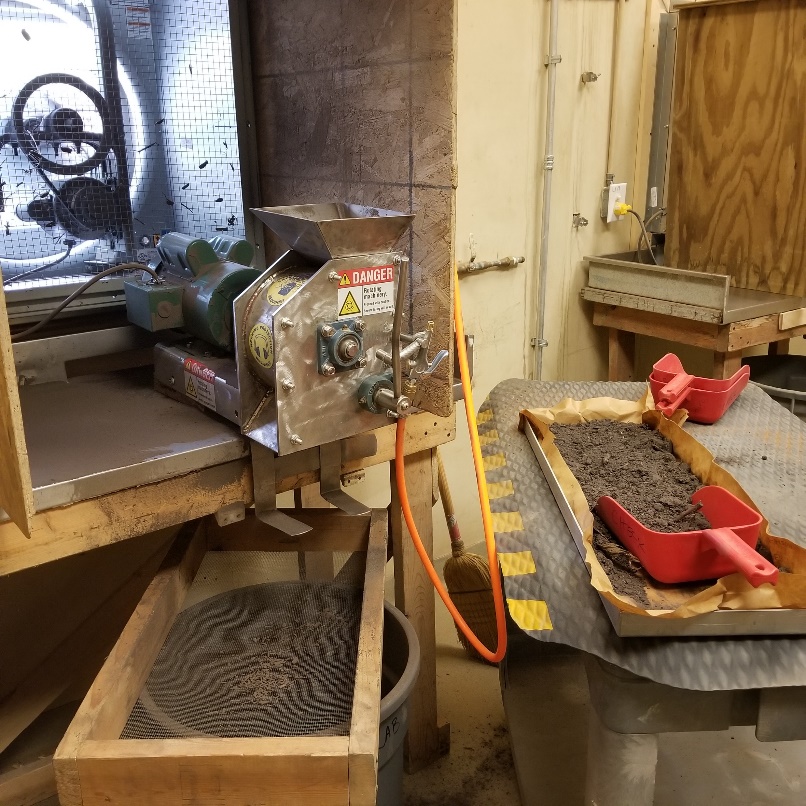 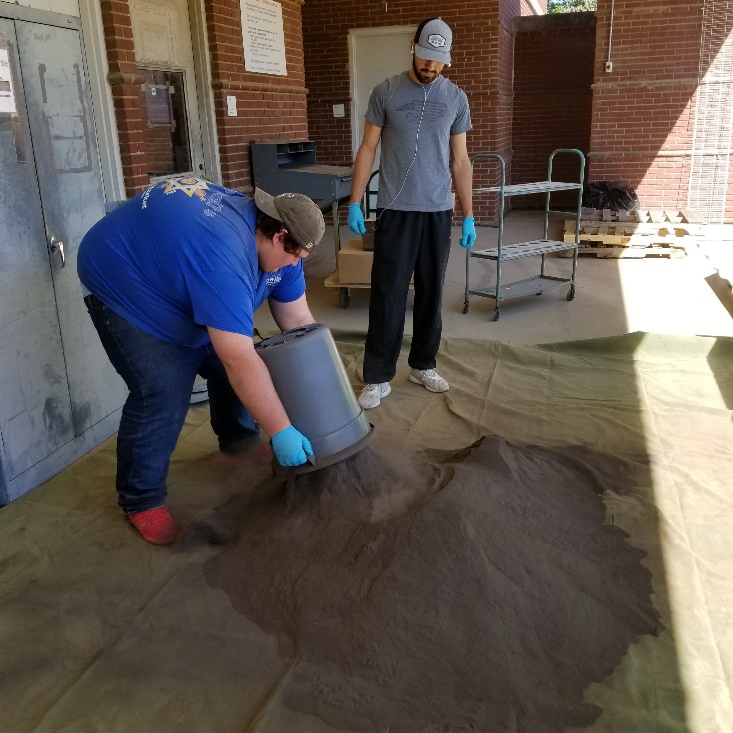 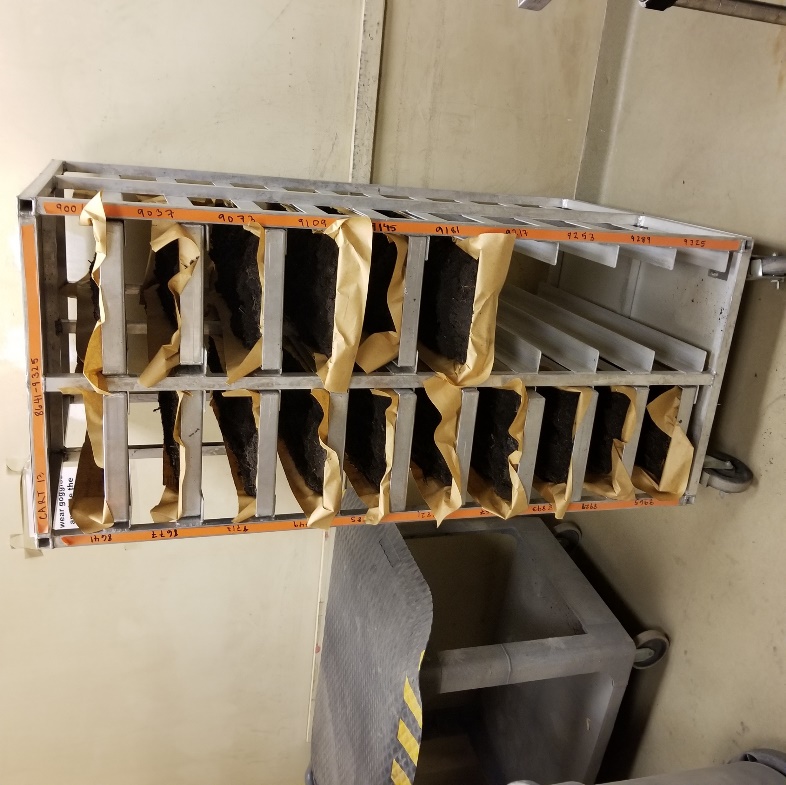 Check Sample
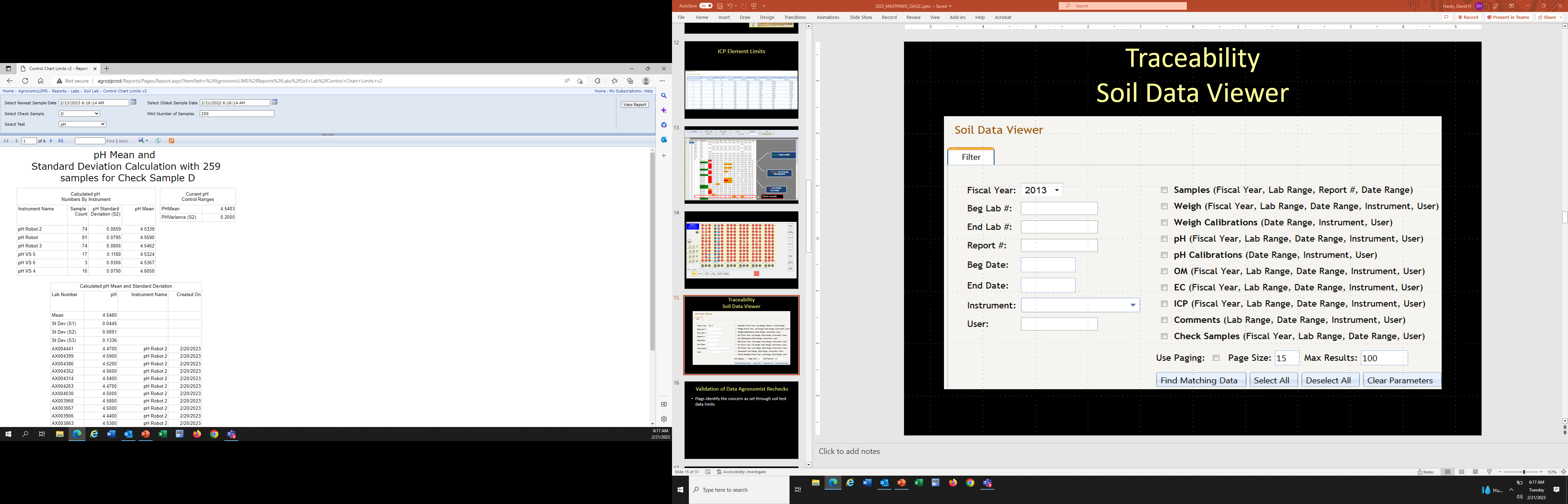 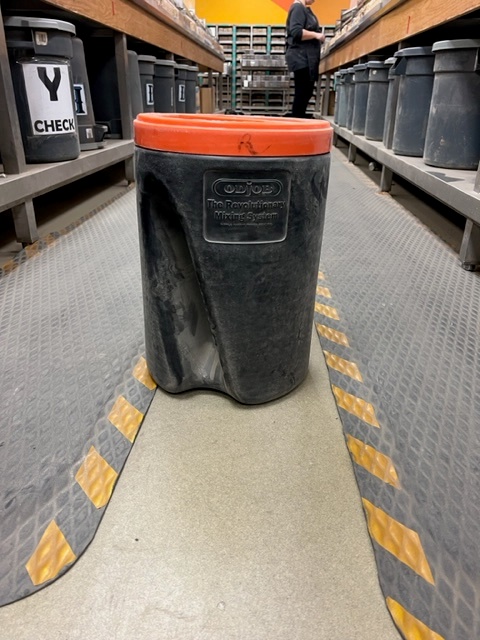 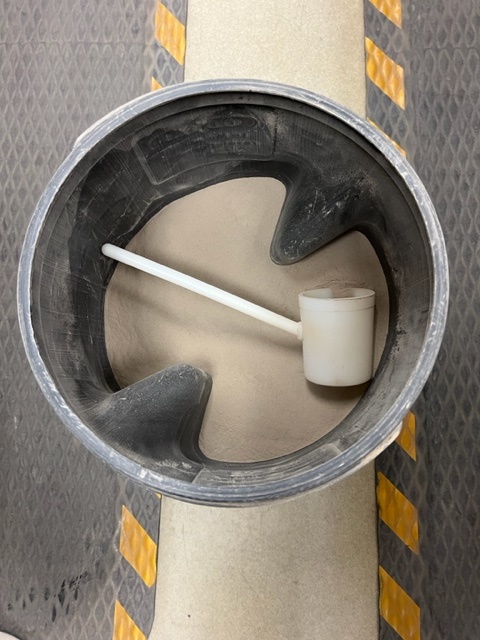 Daily Control Charts
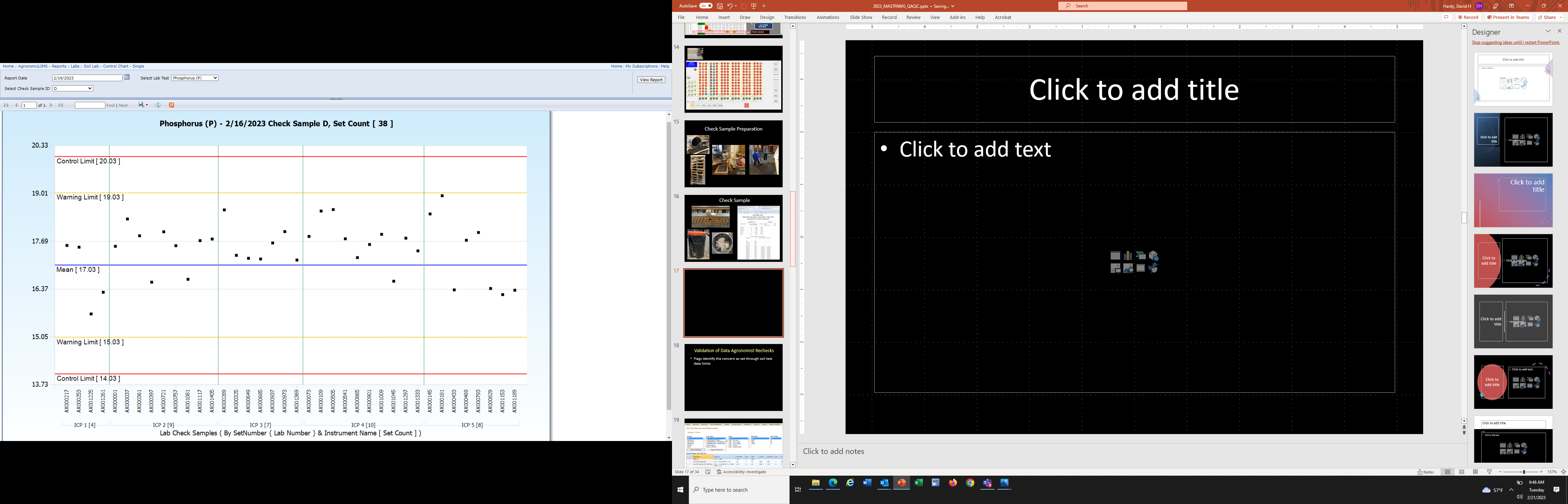 Validation of Data - Agronomist Rechecks
Research samples – at least 10% reruns
Flags identify concern – soil test data relationships
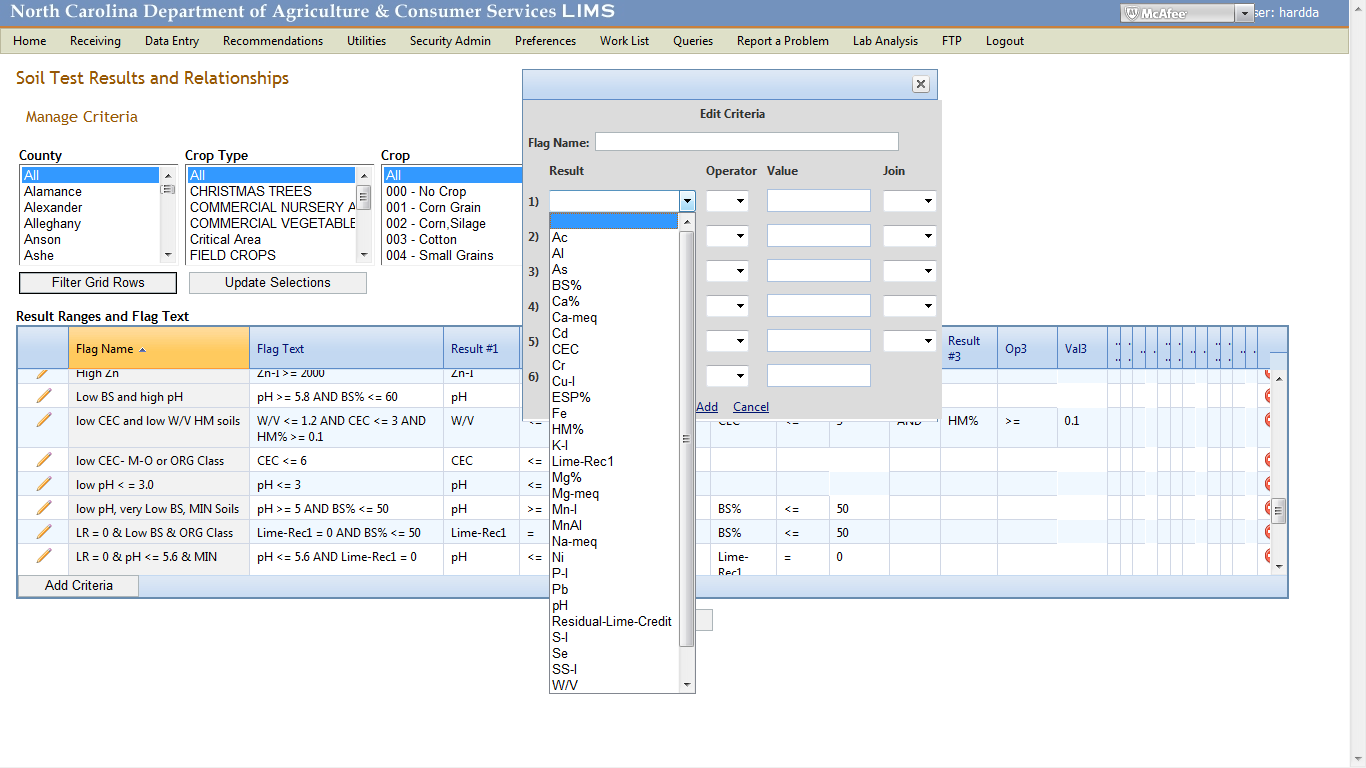 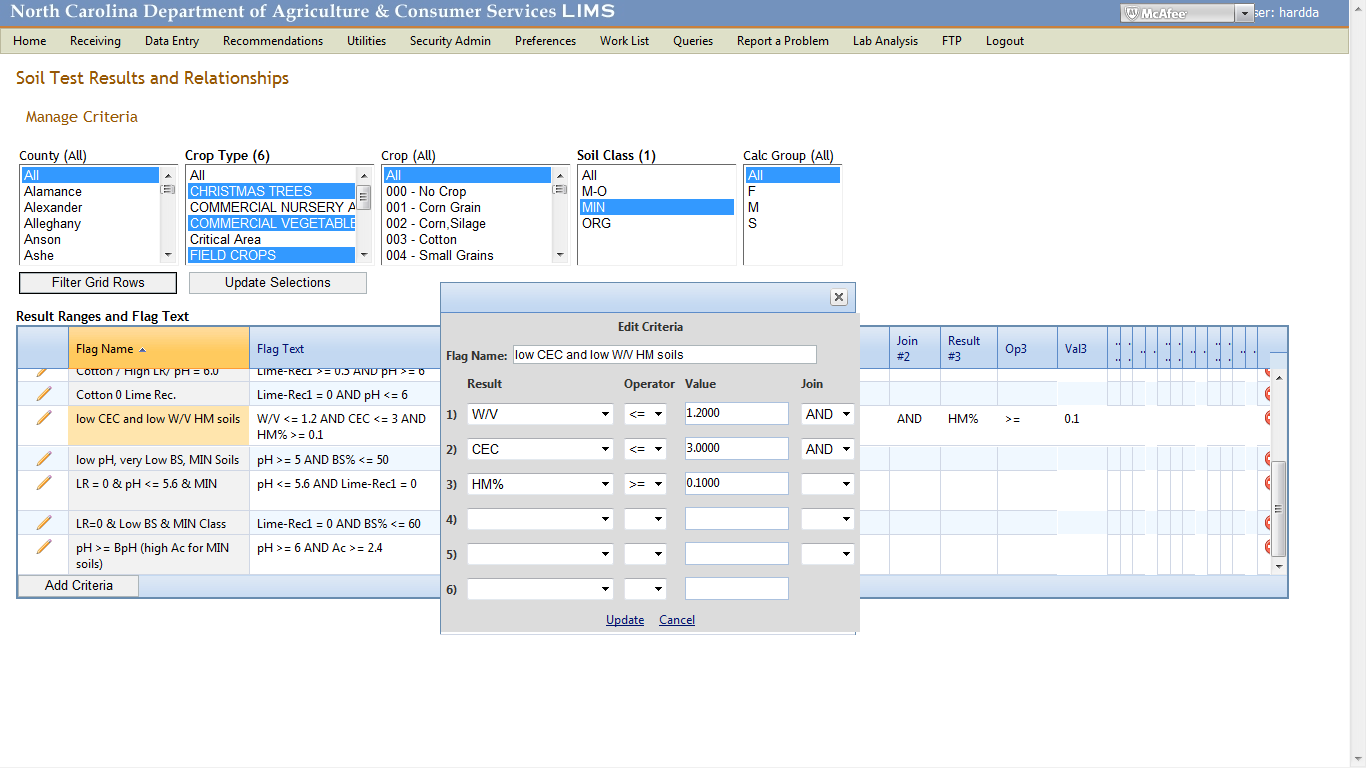 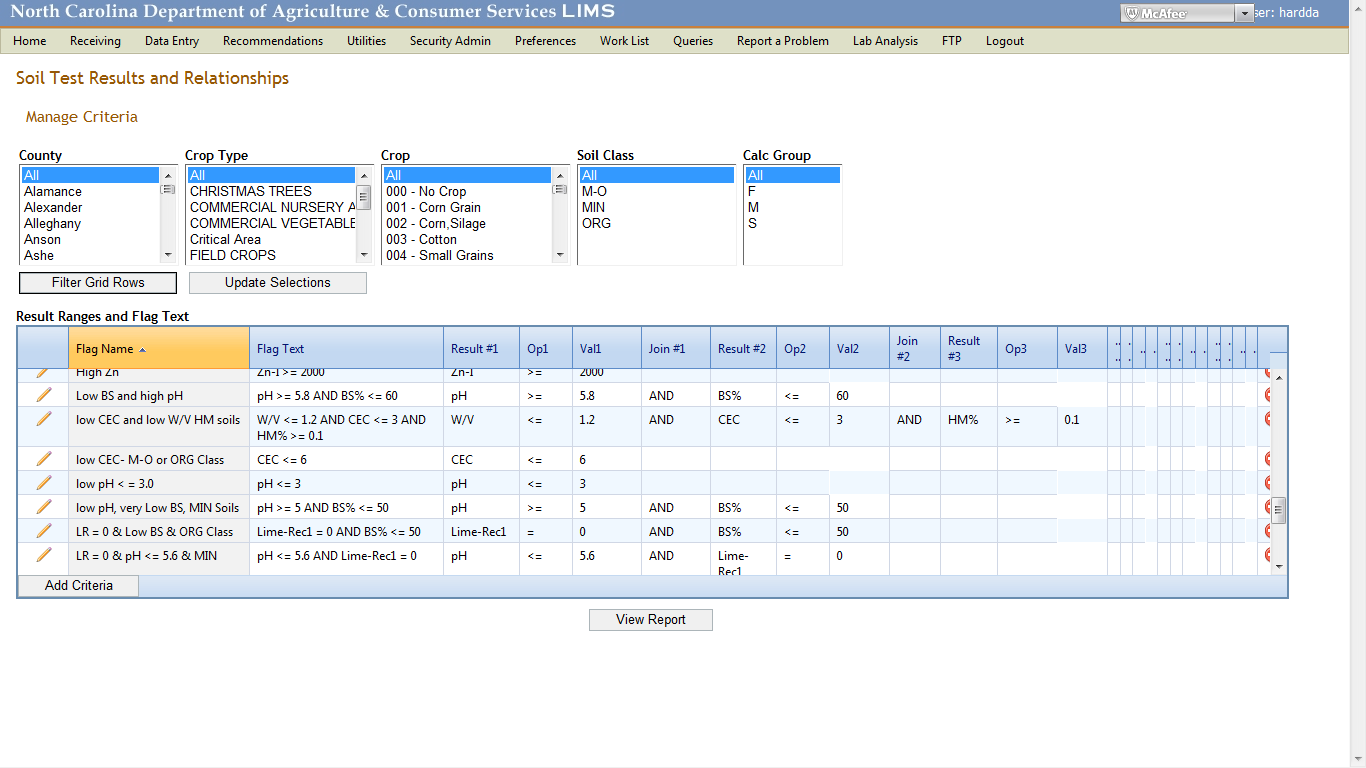 Validation of Data Agronomist Rechecks
Flags identify the concern
Soil test data limits
Client reports with soil test limit flags
Held at analyzed status for agronomist review
Agronomist View of Flags
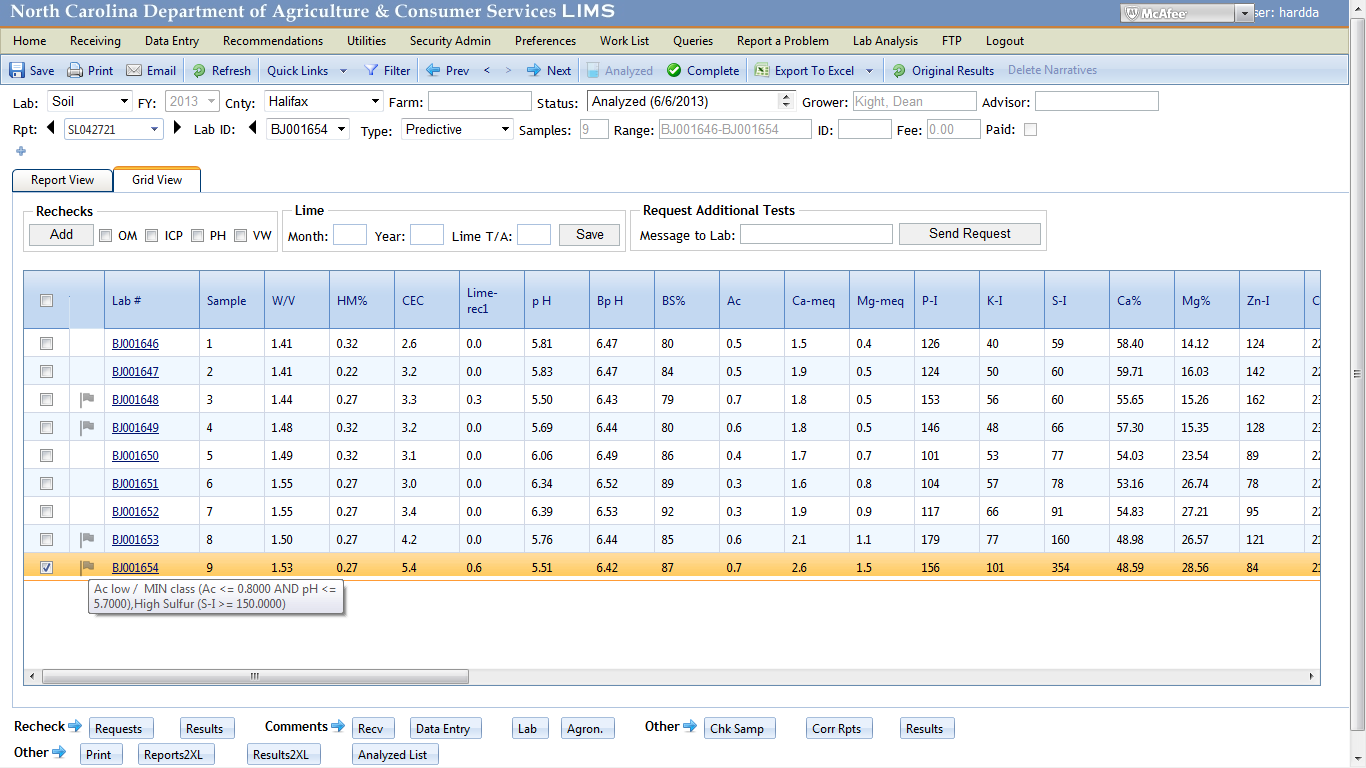 Validation of Data Agronomist Rechecks
Flags identify the concern – 3rd day in lab
Client reports with soil test limit flags
Held at analyzed status for agronomist review
Agronomist selects rechecks - back to lab in batch
Used in place of grower duplicate
Selecting Rechecks for Tests
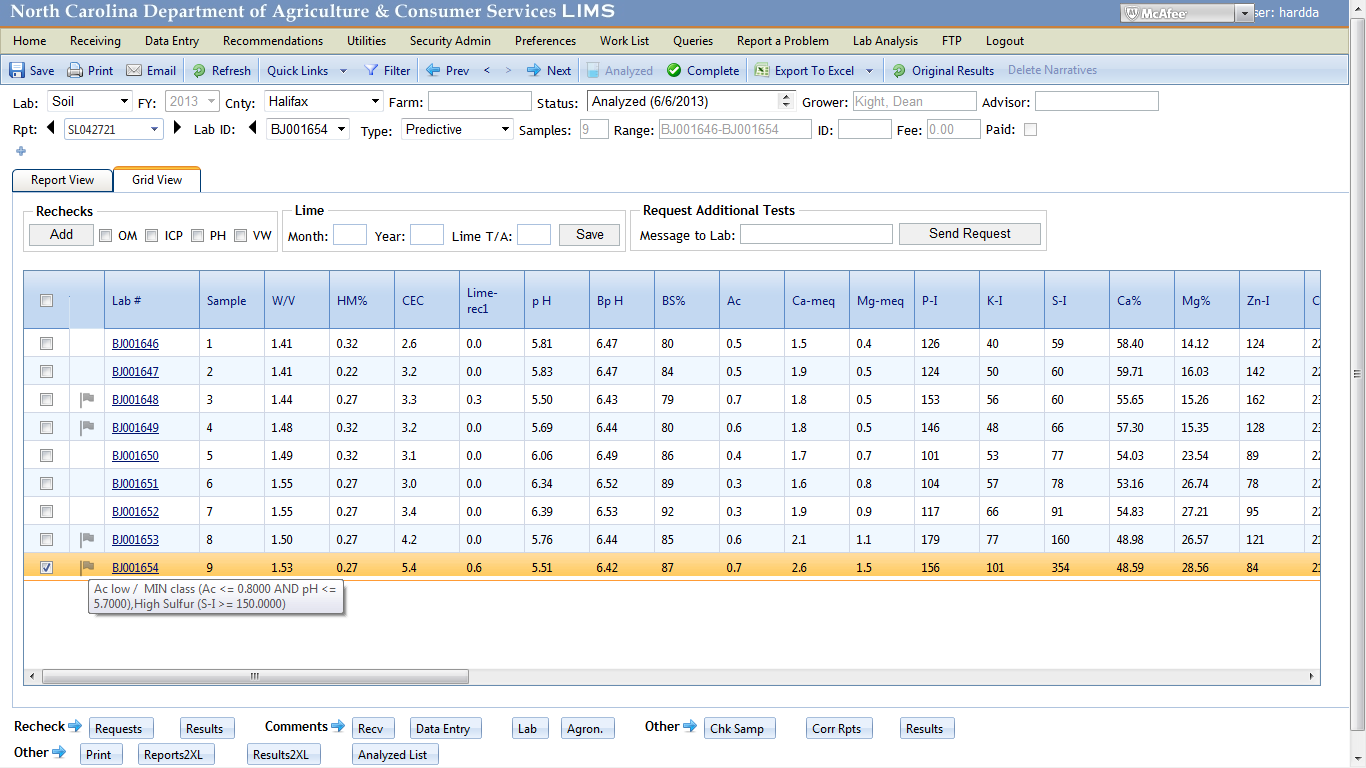 Validation of Data Agronomist Rechecks
Flags identify the concern as set through soil test data limits
Client reports with soil test limit flags are held at analyzed status for agronomist review
Agronomist selects rechecks and sends back to lab
Agronomist reviews recheck data
Resolves 
Request further rechecks or runs
Publish all reports for that day
Recheck Results- ICP Batch
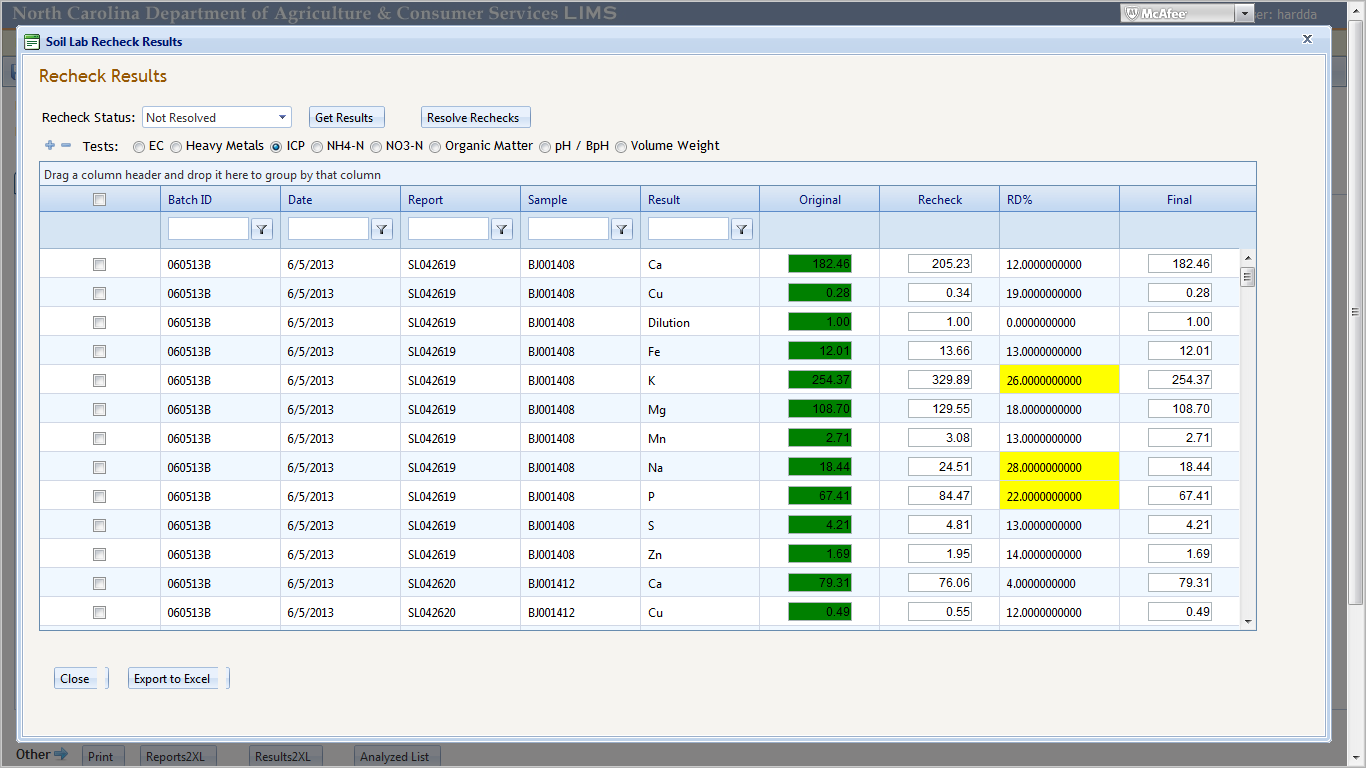 Report #	           Lab #	  Element		Original	          Recheck 	%RD
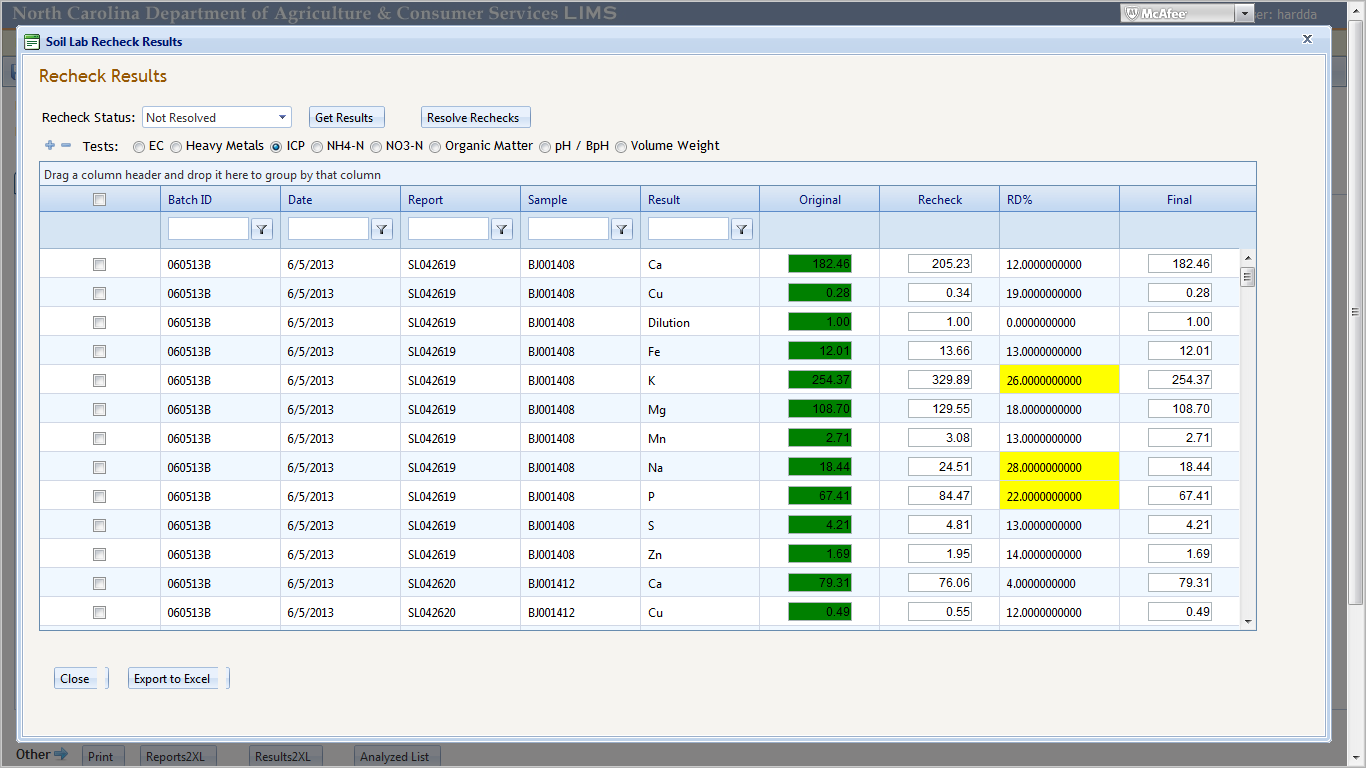 Recheck Results- pH Batch
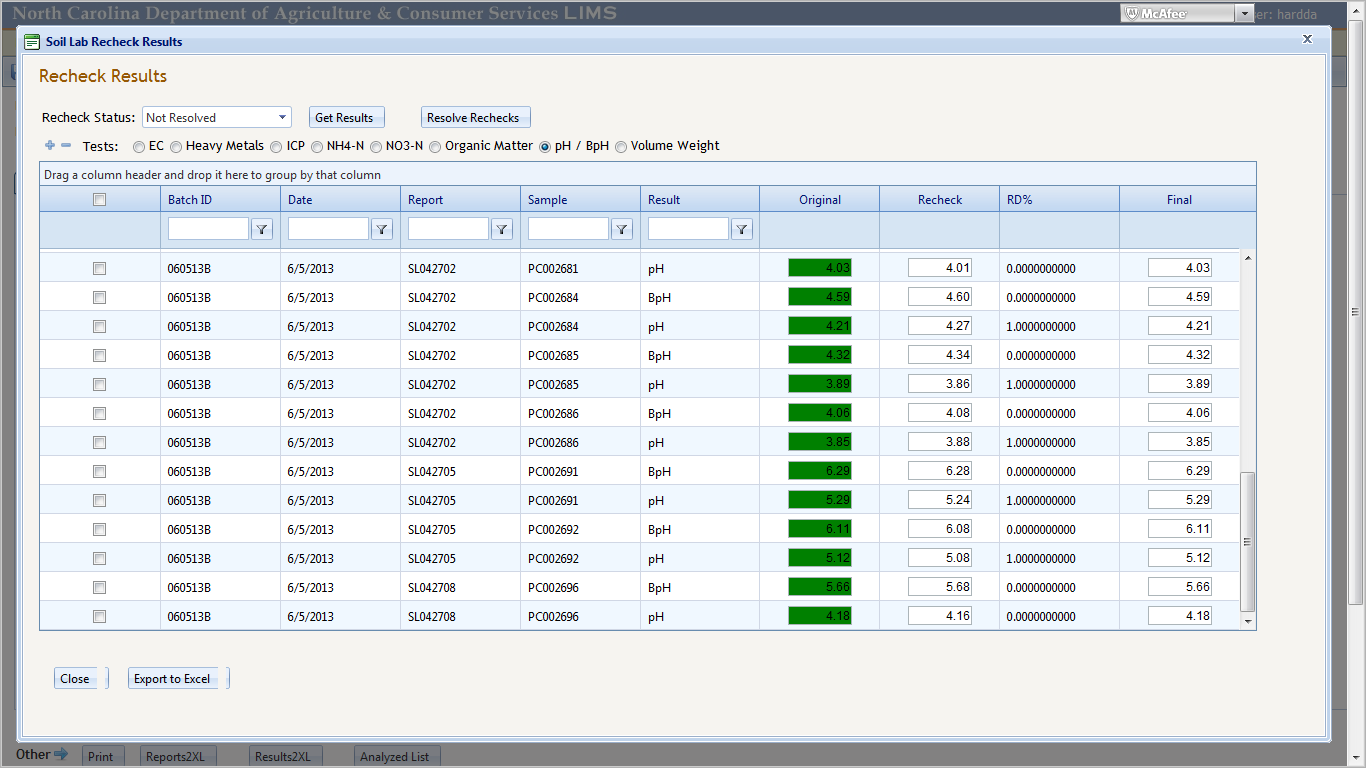 Lab #	            pH/ BpH	          Original	  Recheck            %RD                         Final
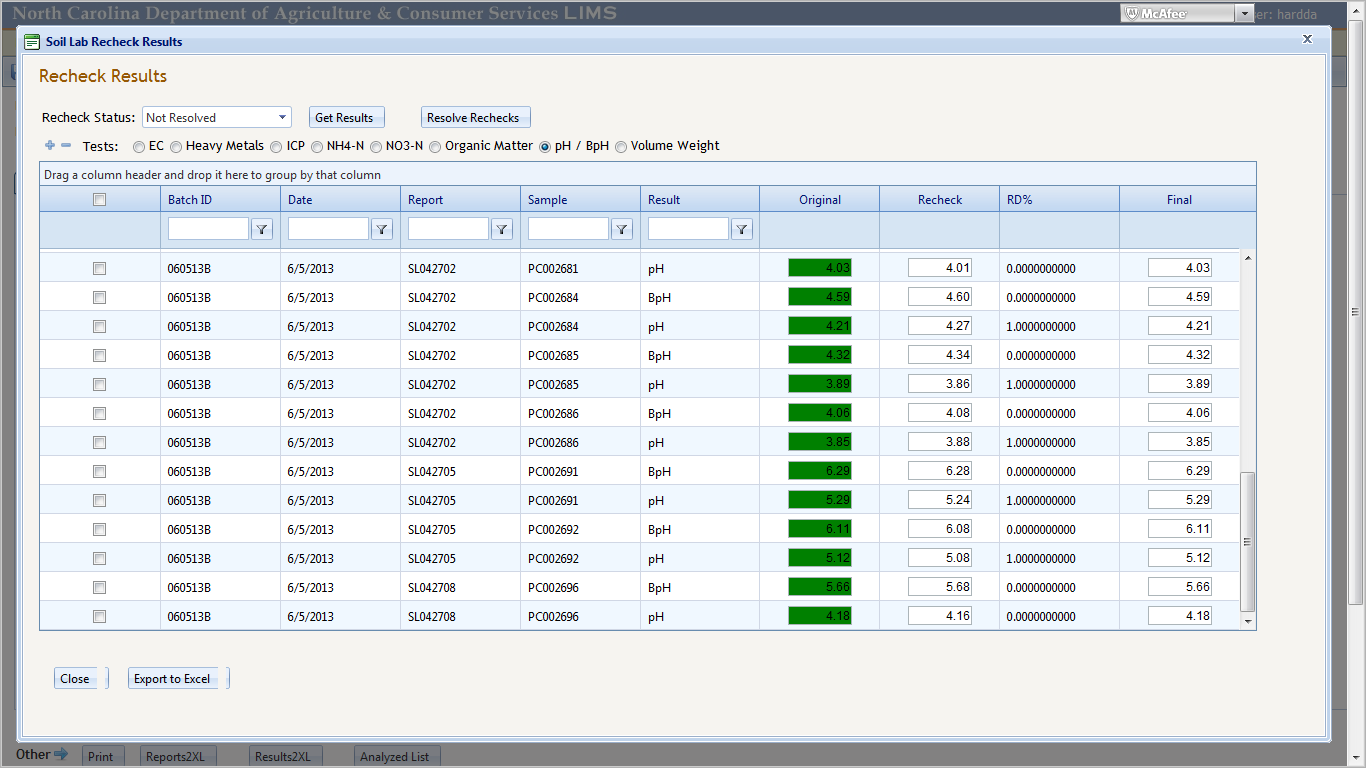 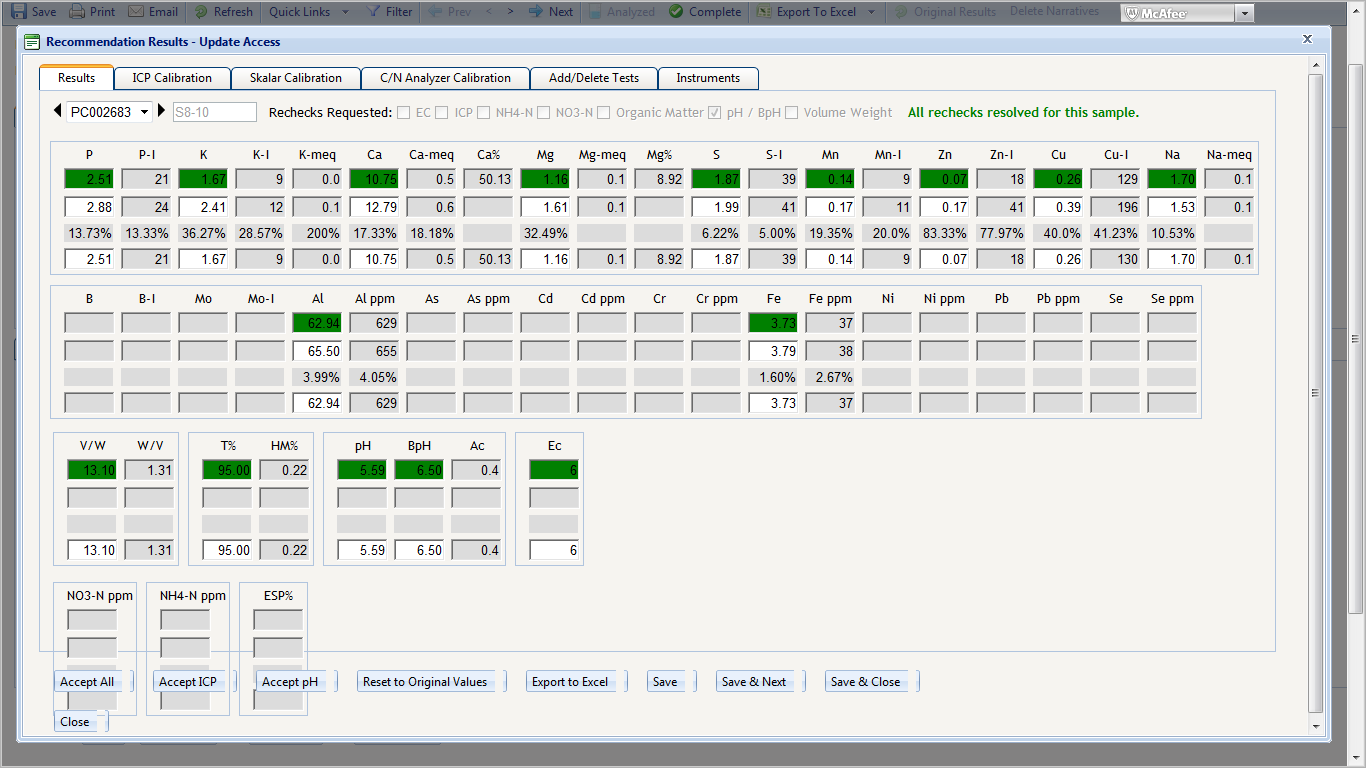 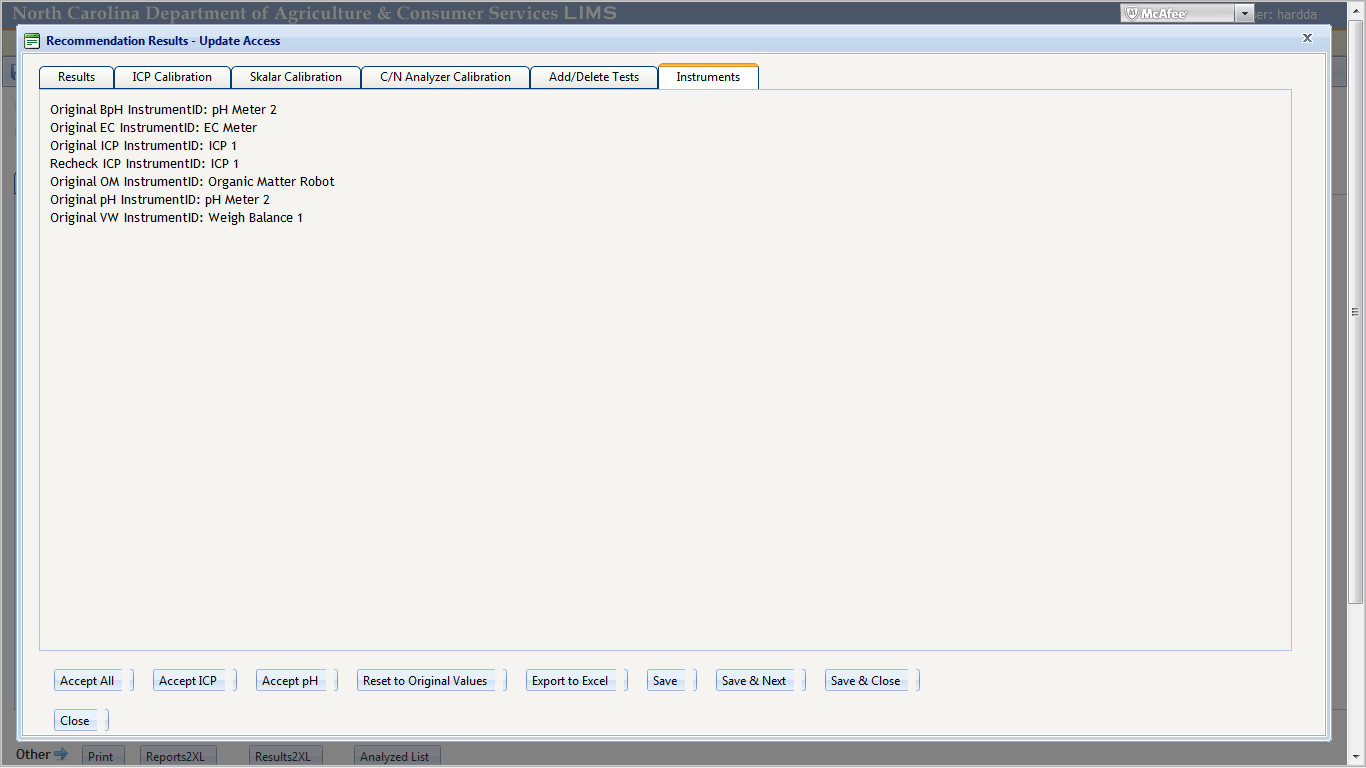 Proficiency Testing Programs
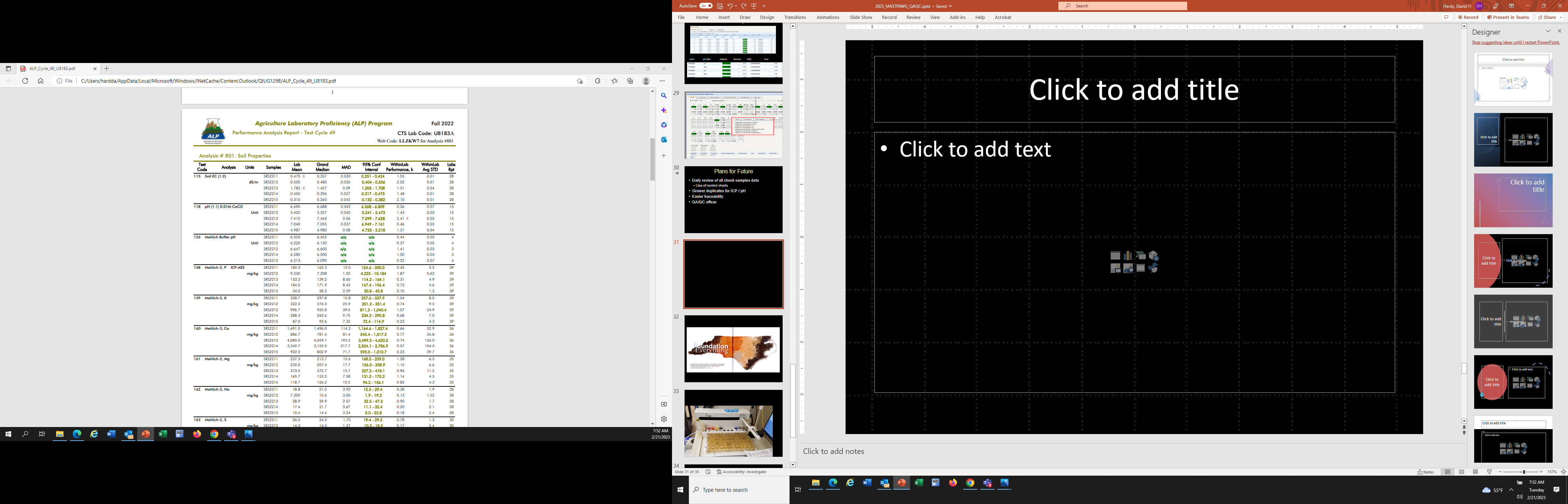 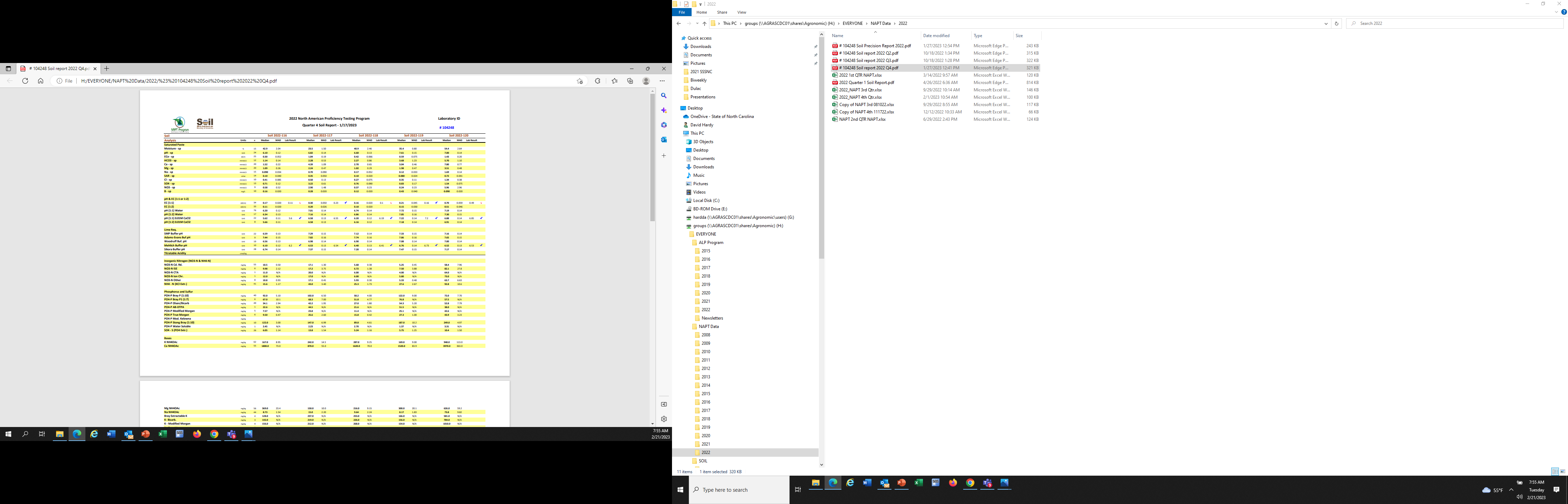 DENR Certified Lab – pH, P, Zn and Cu
Closing Comments
No lab is perfect……
Processes that safeguard errors
SOPs
Training
Consistency……
Continuously monitoring processes
Investigate and try to remedy concerns
Ask for help if needed
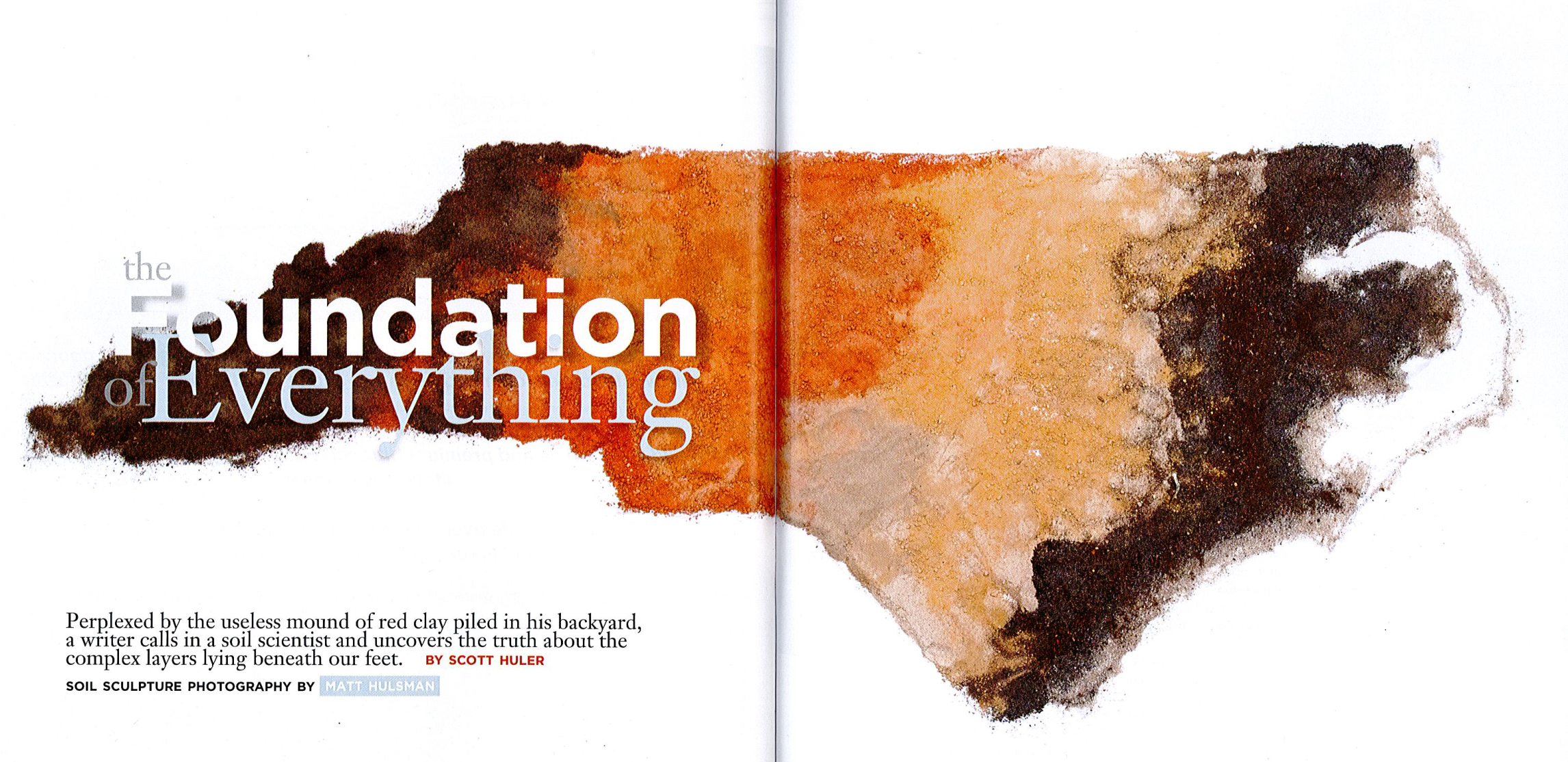 Items Discussed
Potential errors
Sample order
Labeling, color, ….
Logs and traceability
Standardization of instruments
ICP limits for extreme nutrient levels
Agronomist daily review of data
Control charts
Proficiency testing & NC Lab Certification
Traceability Soil Data Viewer
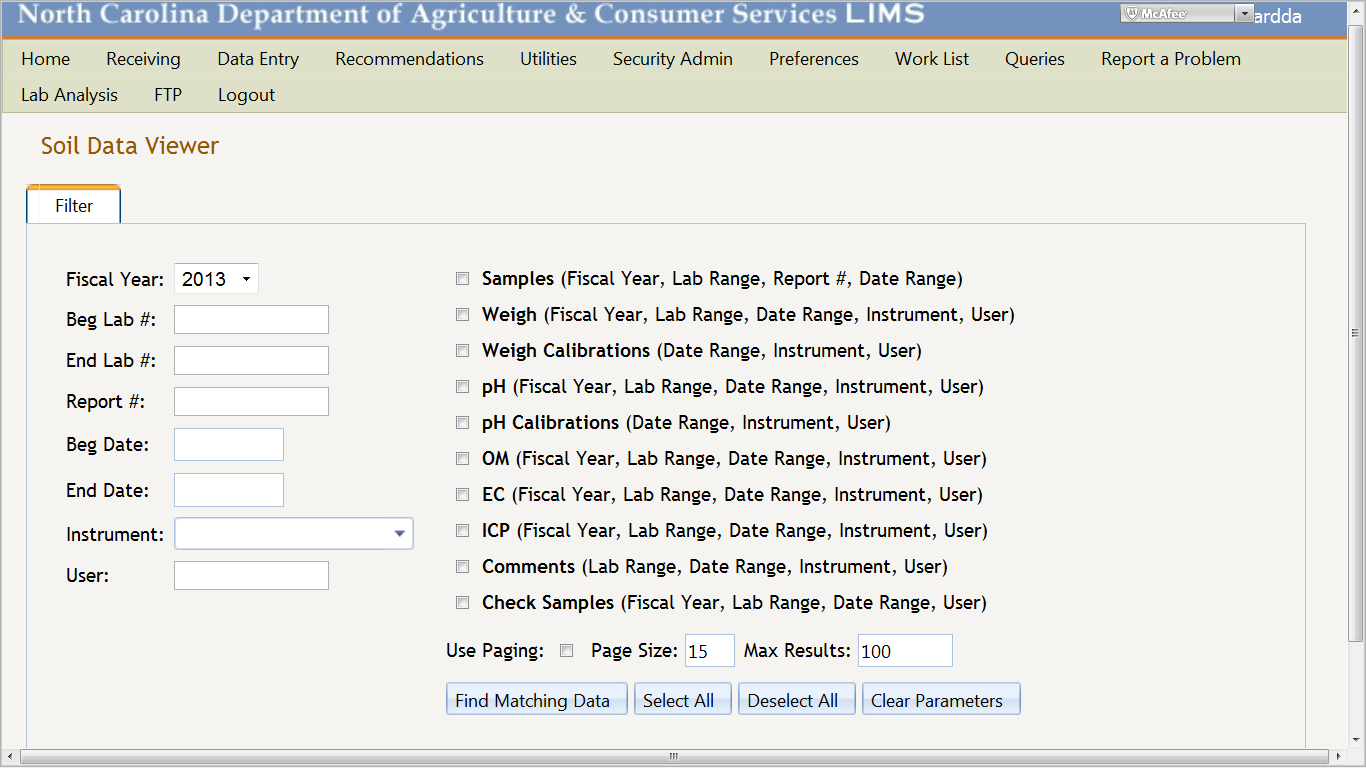